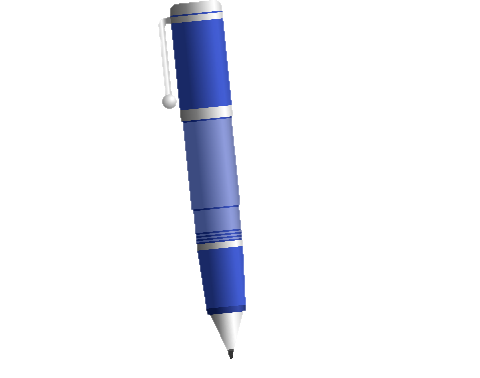 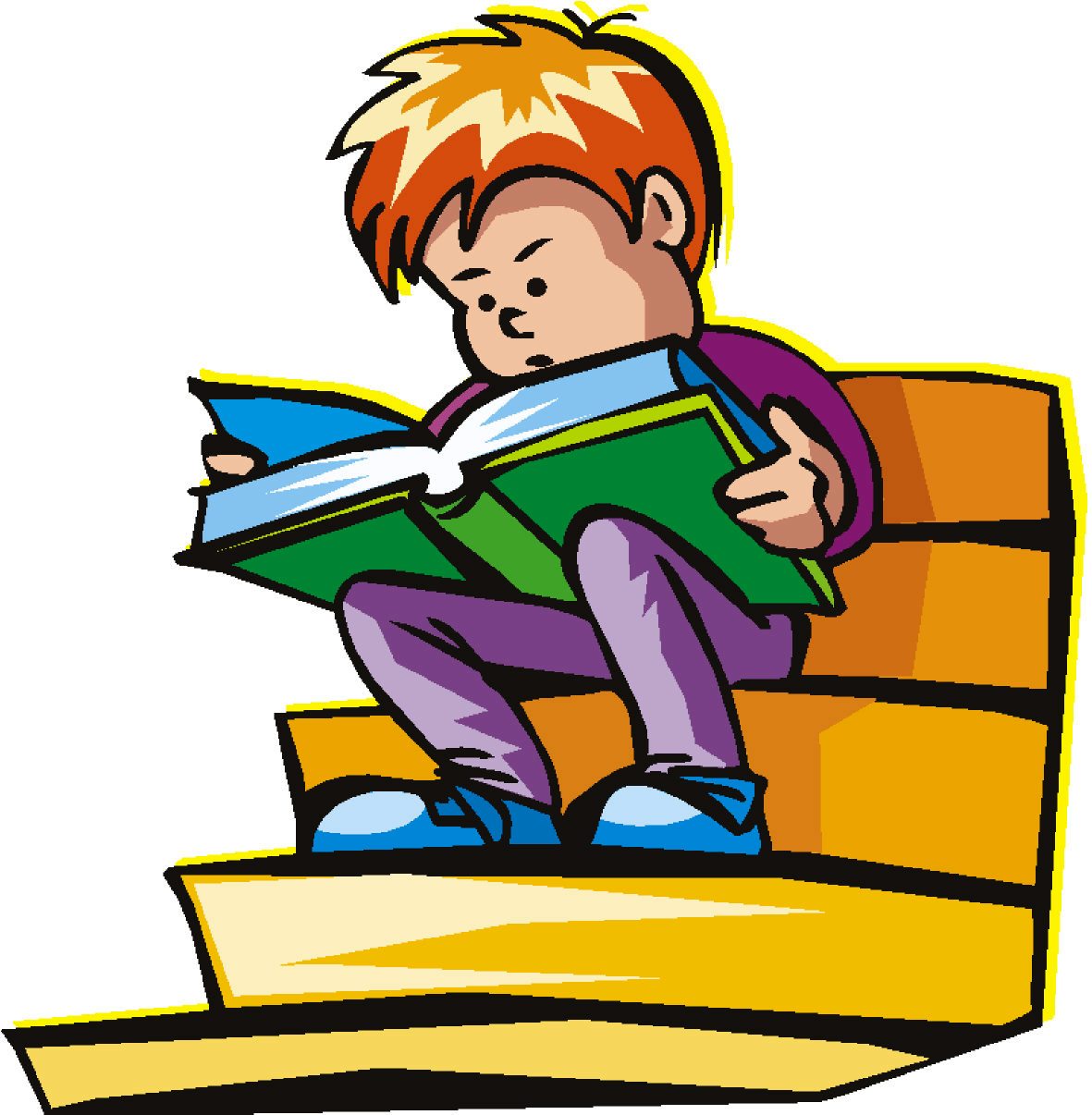 Запиши до зошита сьогоднішню дату, тему розділу та тему уроку
Урок 4. 
Мої знання та вміння
Позитивне налаштування на урок. Що візьмемо на урок?
М – мислення 
А – активність 
Н – наполегливість 
У – уважність   
К – кмітливість 
Ш – швидкість  мислення
В – винахідливість 
В – витримка
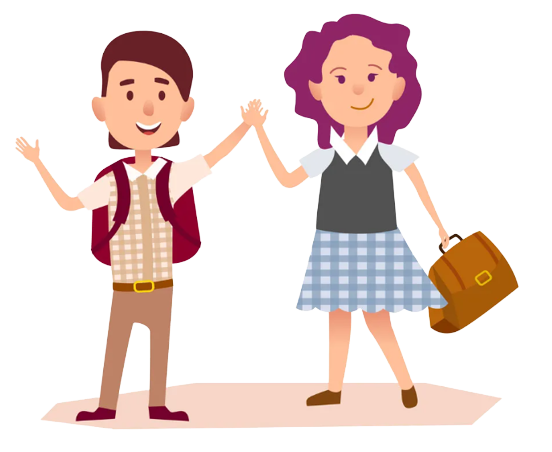 Гімнастика для очей
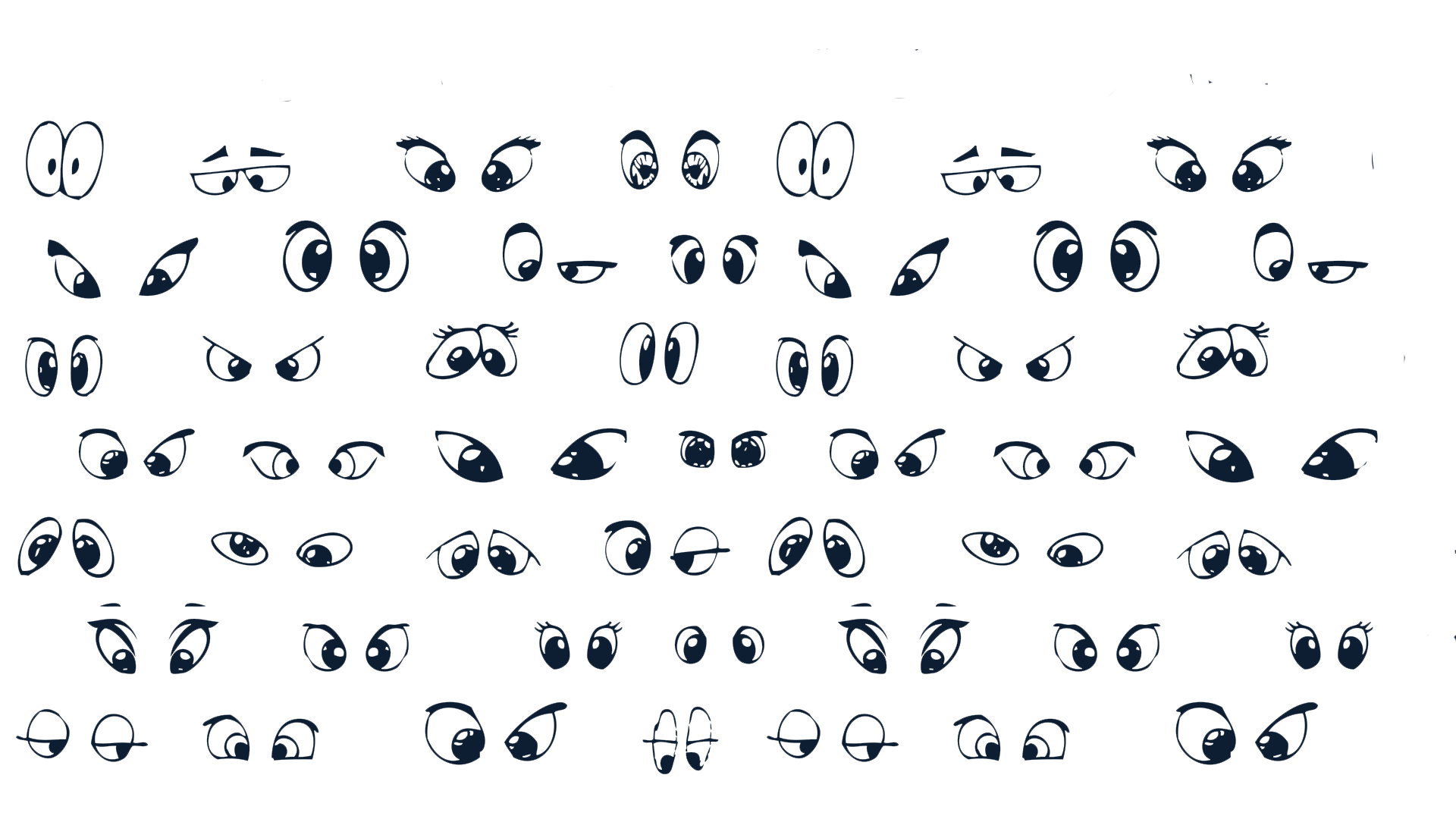 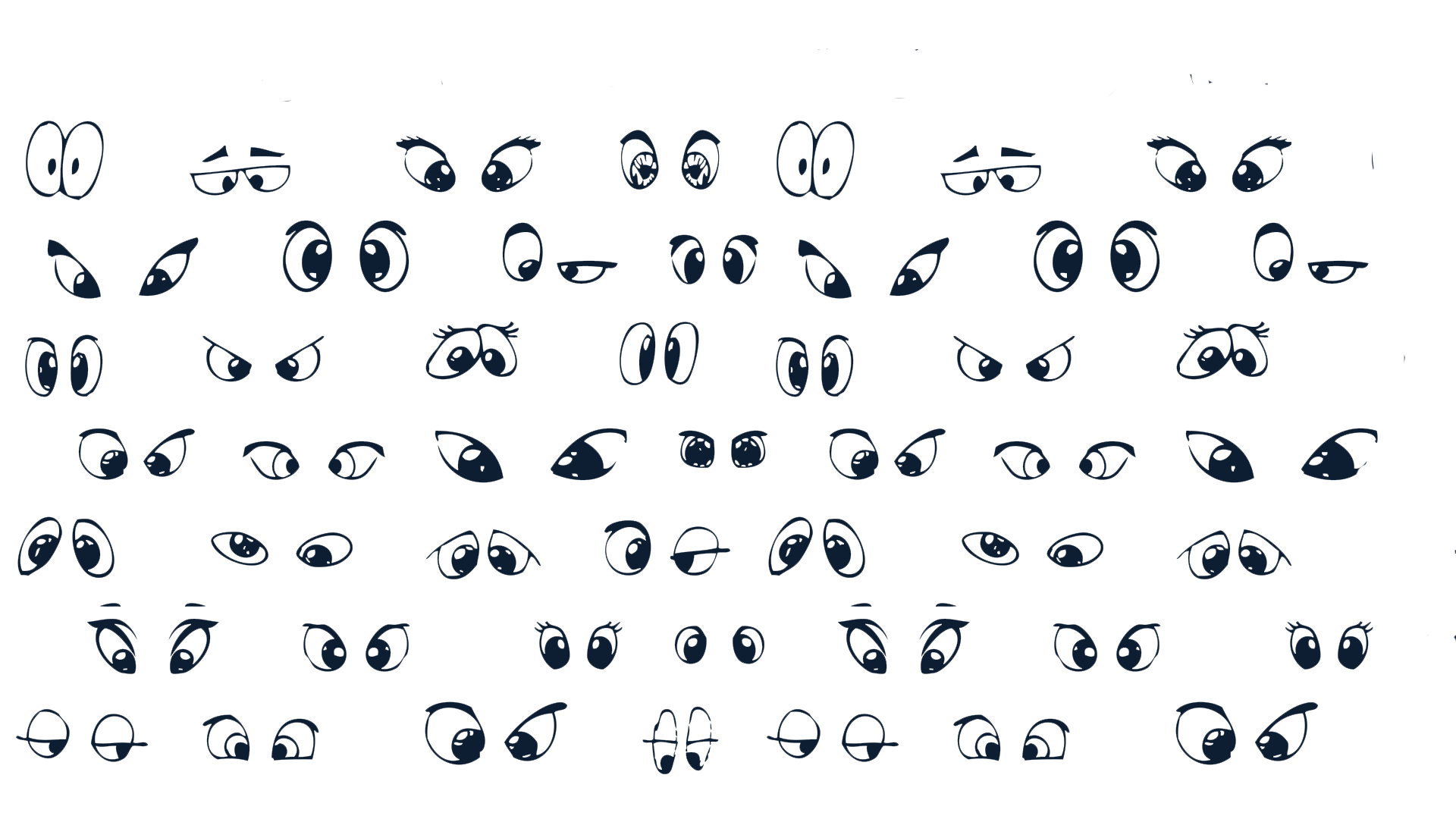 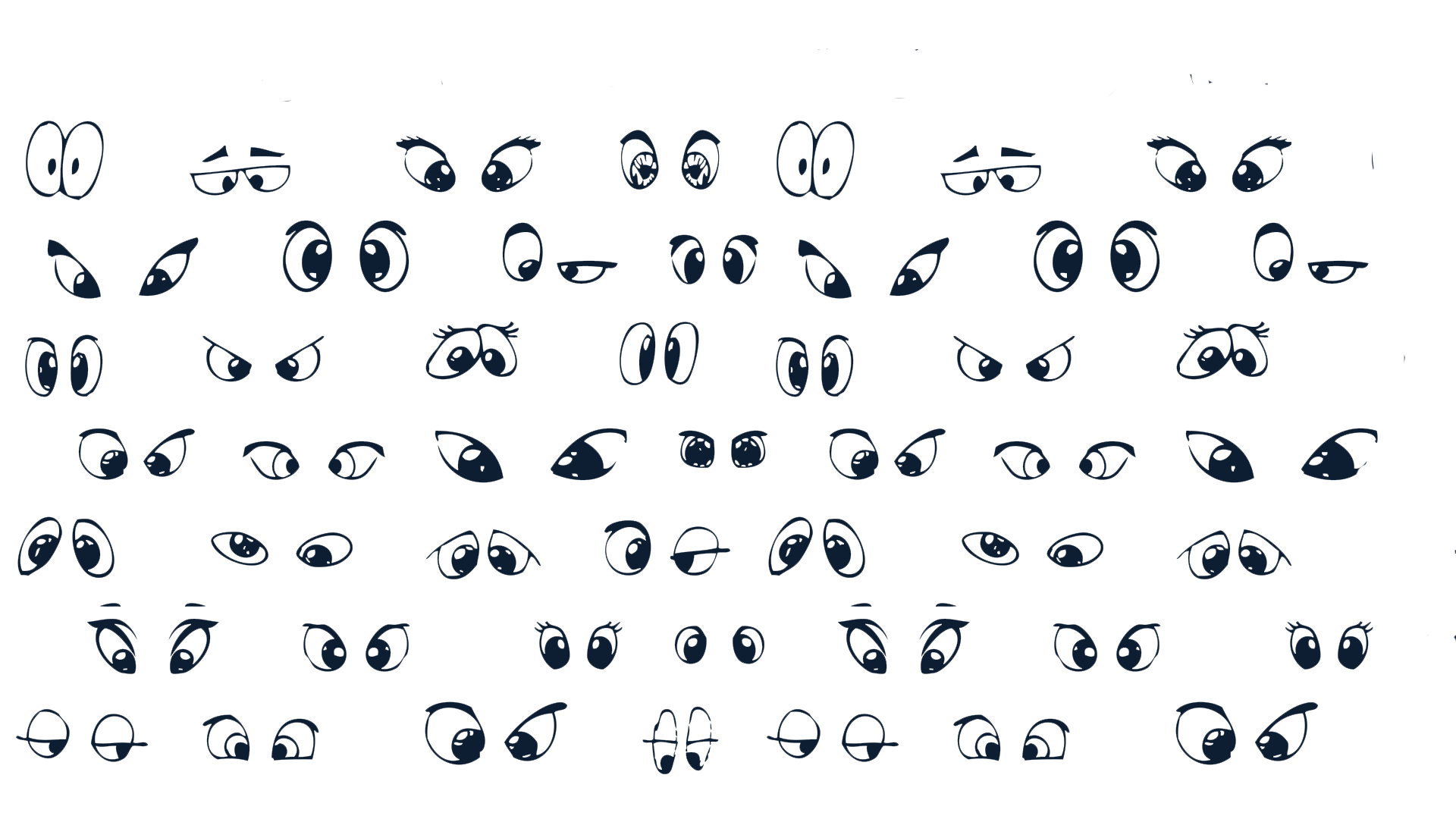 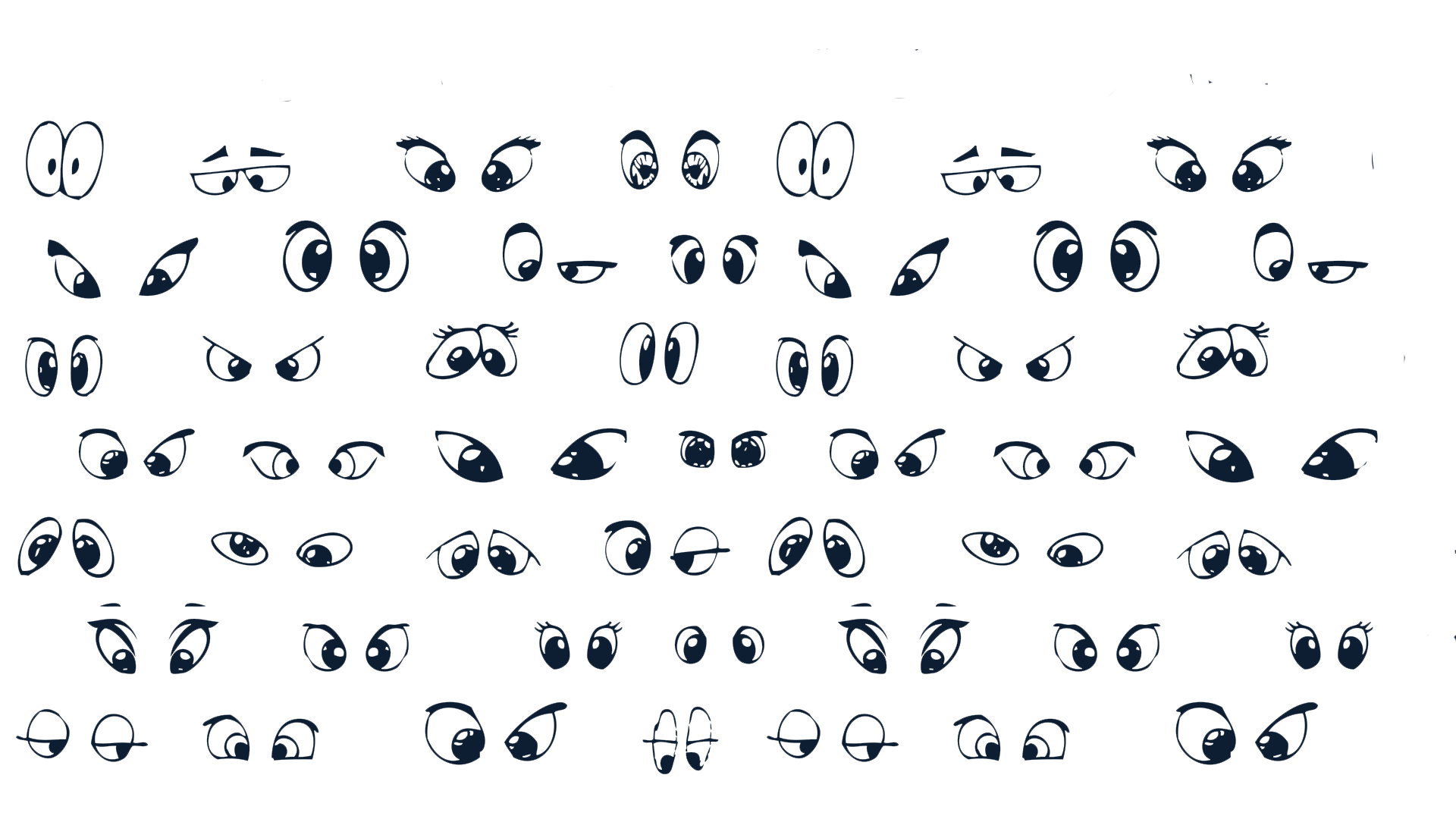 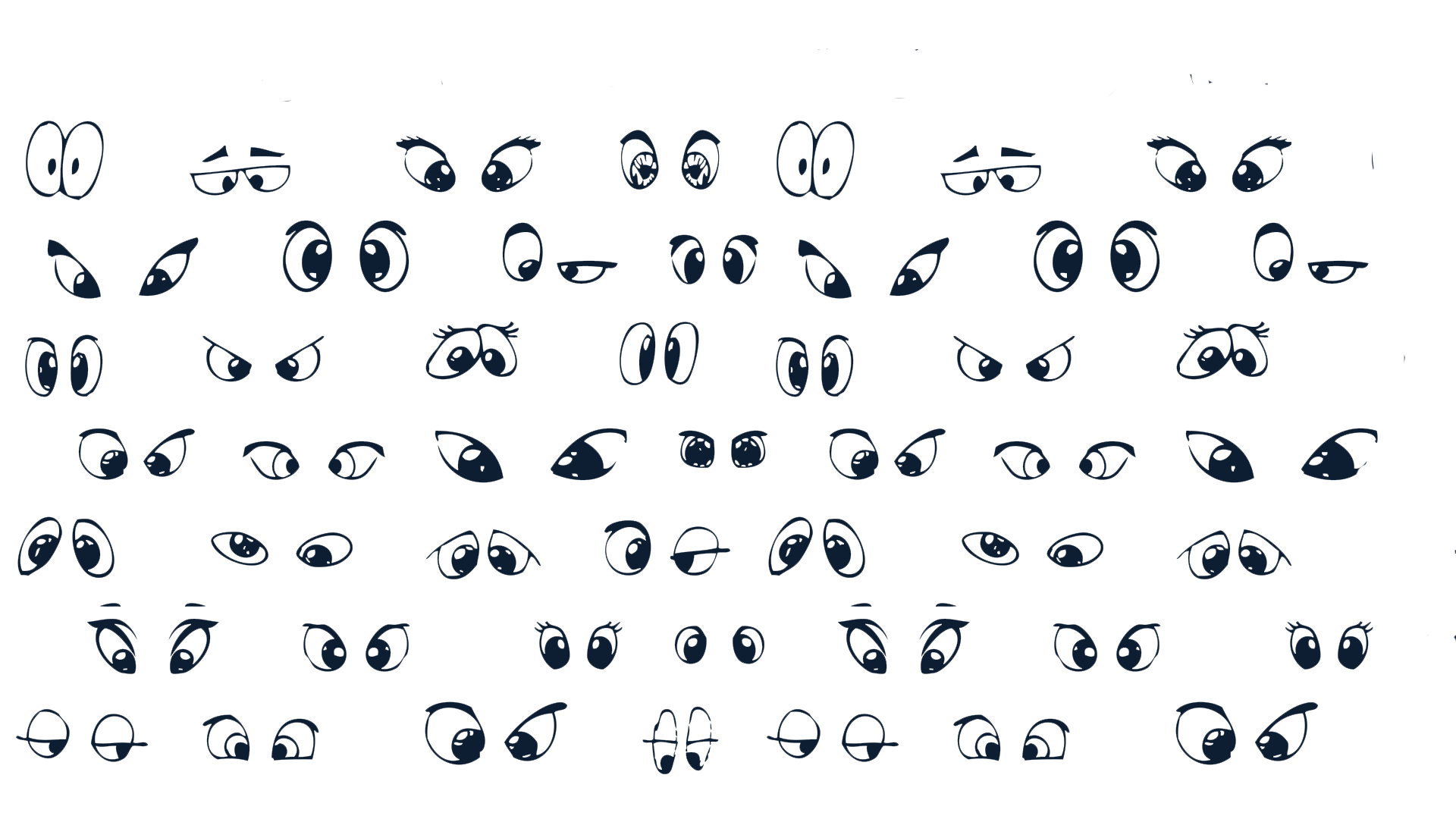 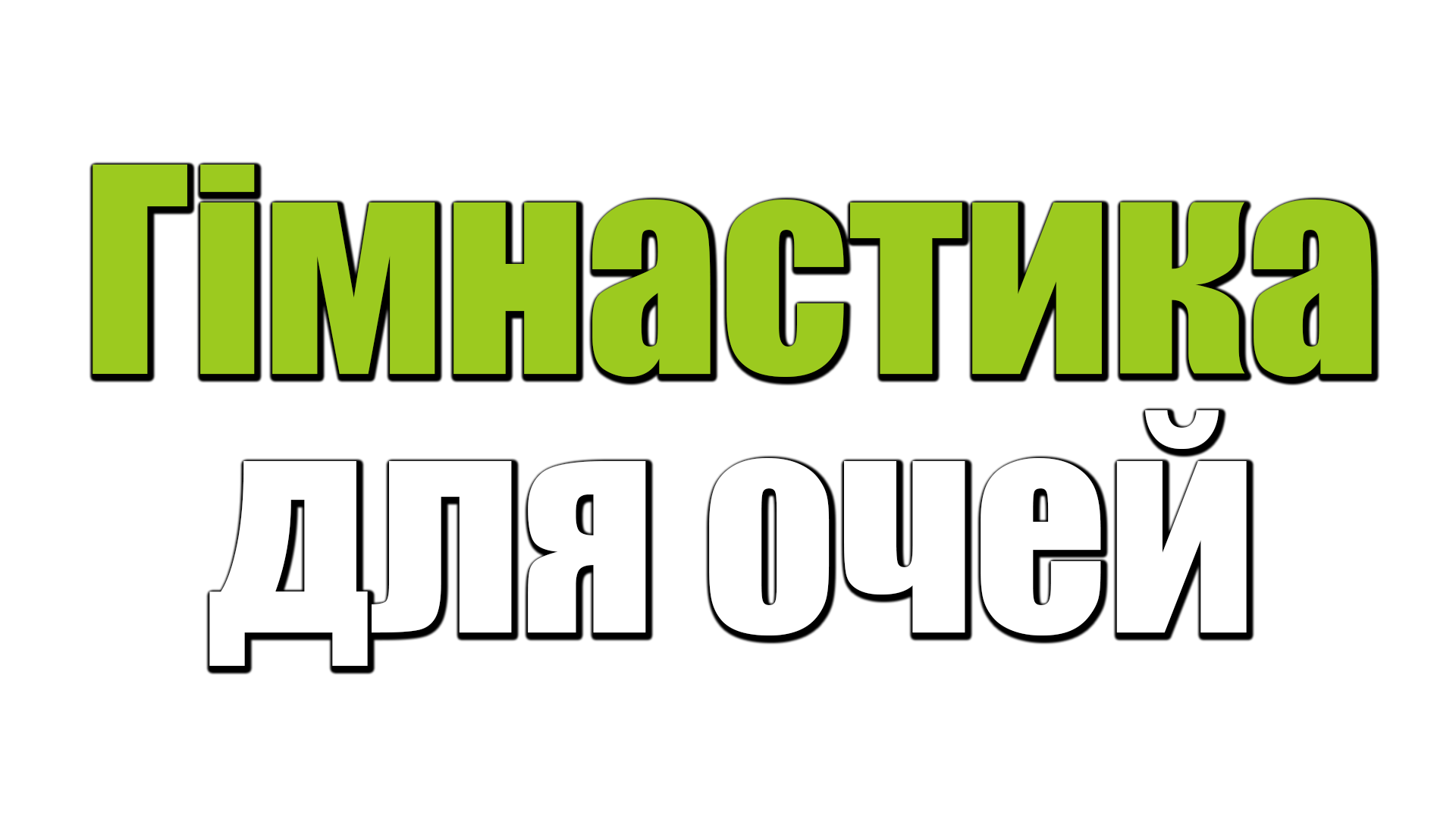 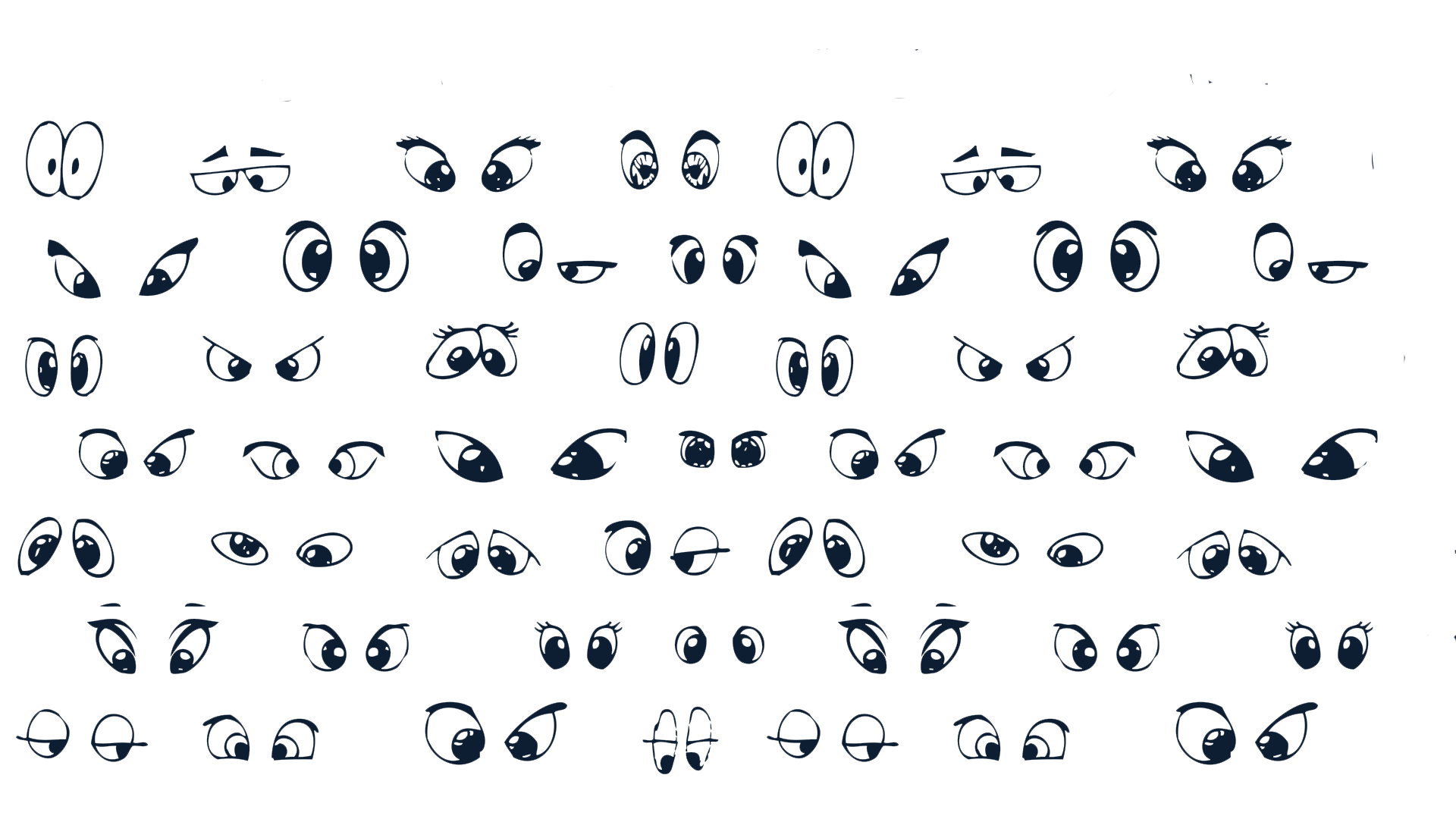 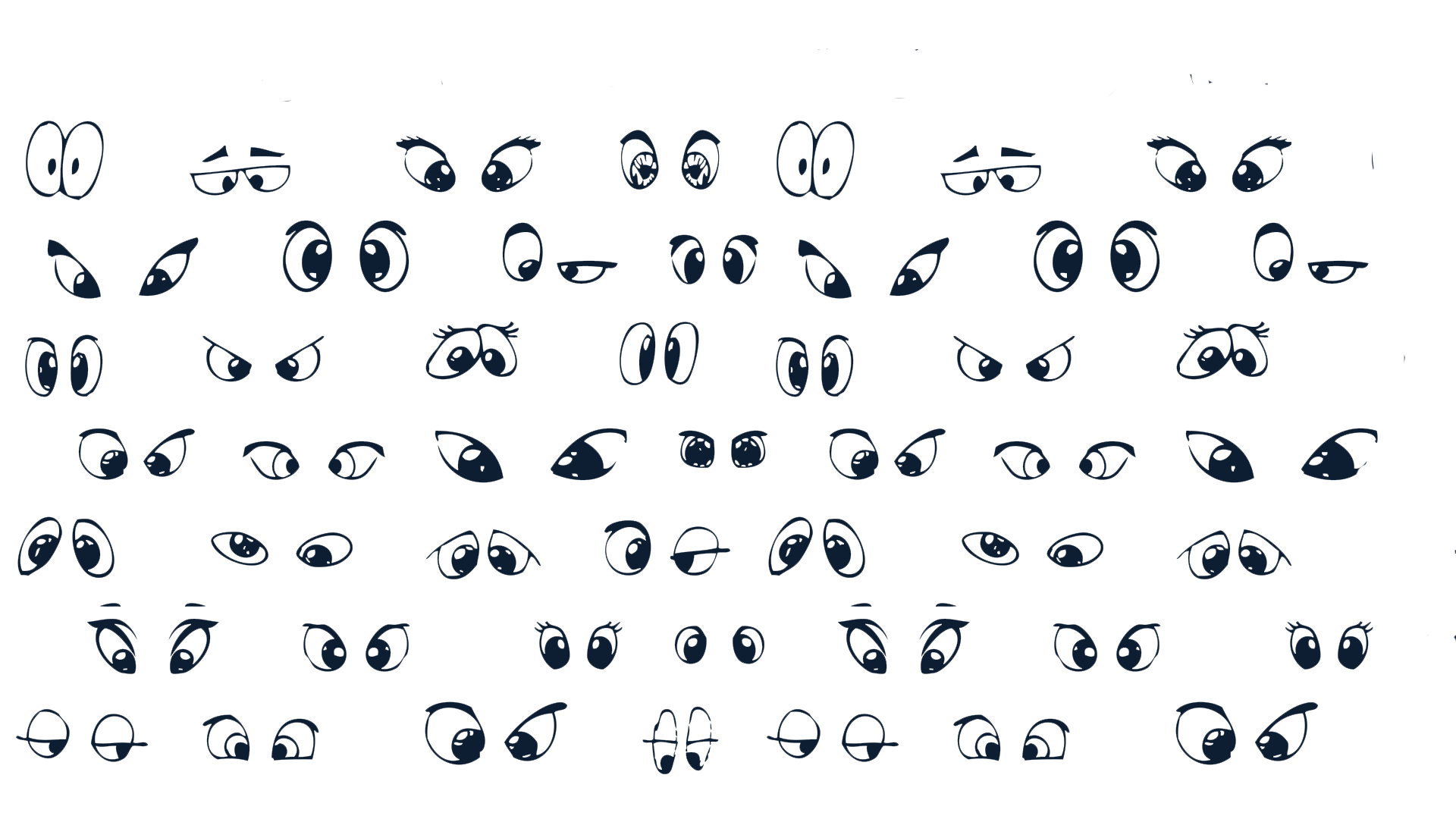 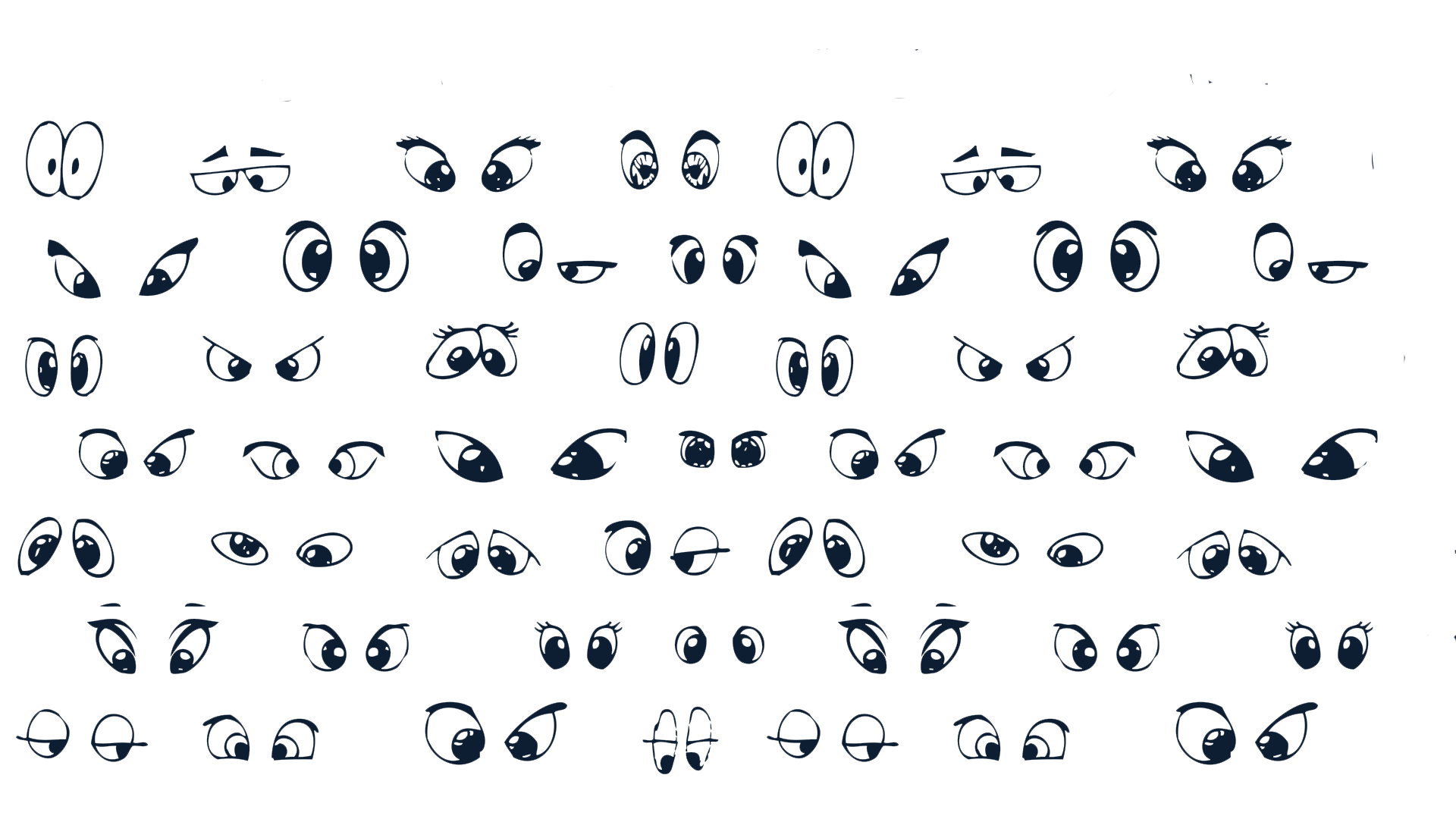 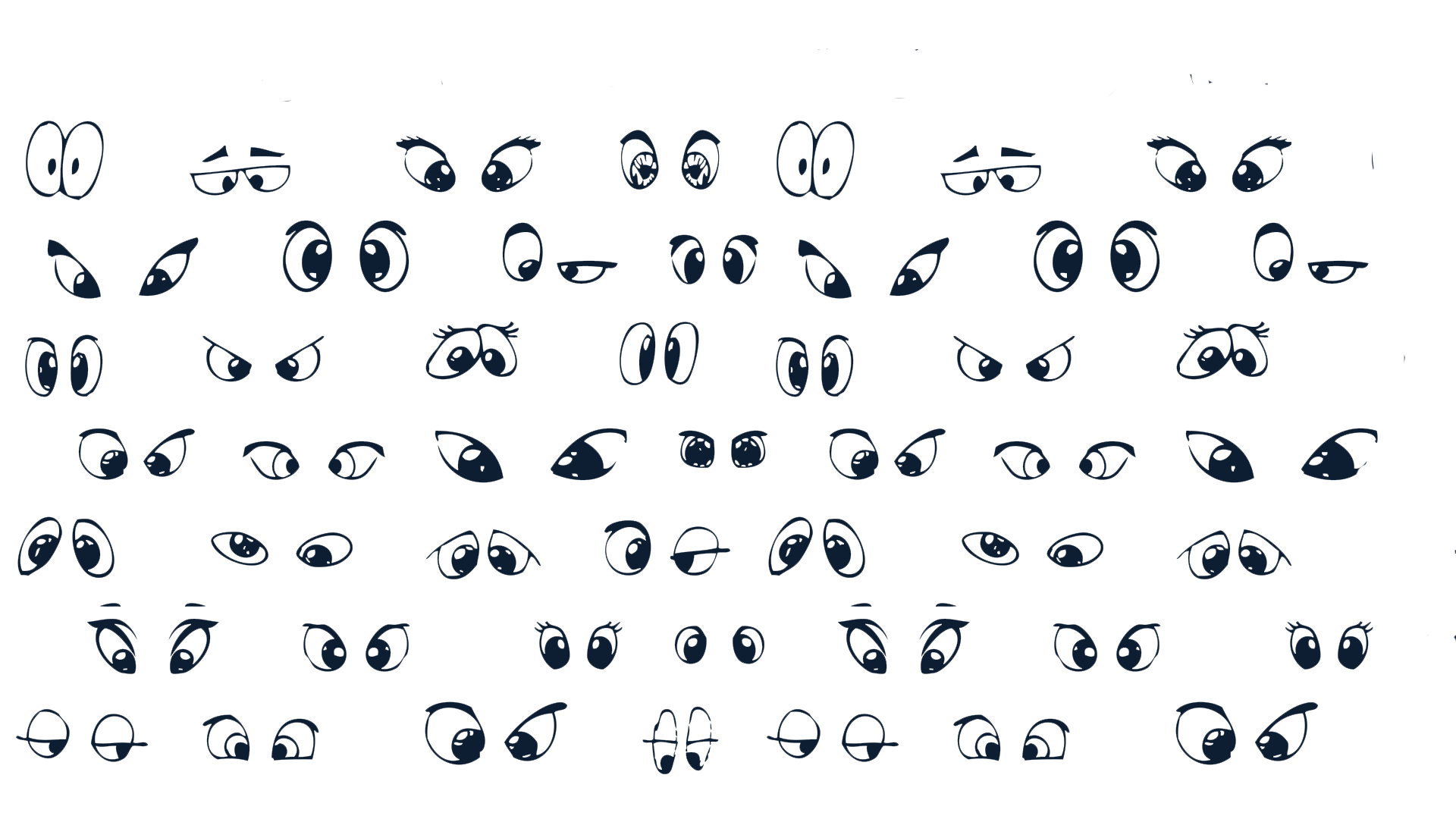 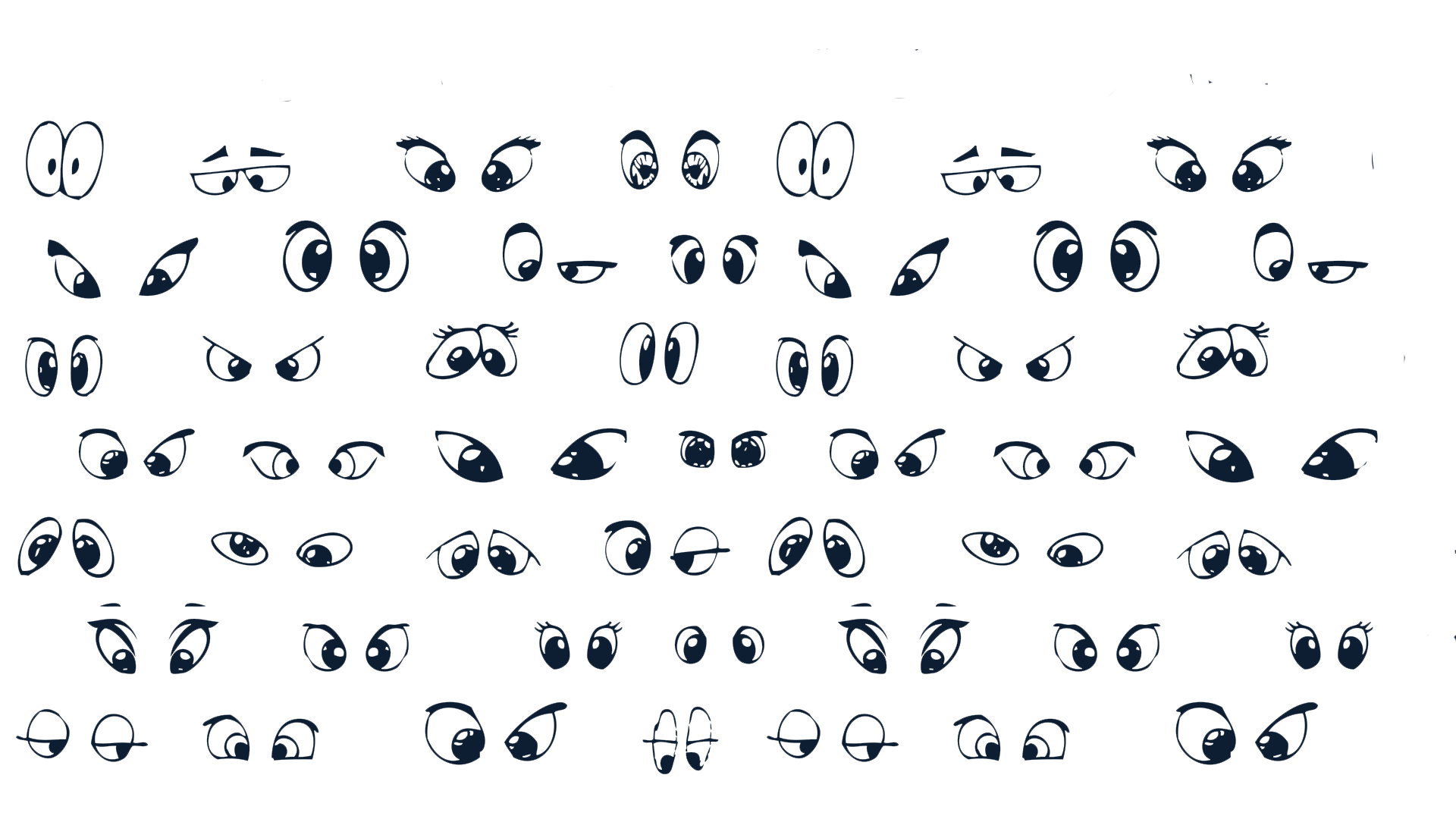 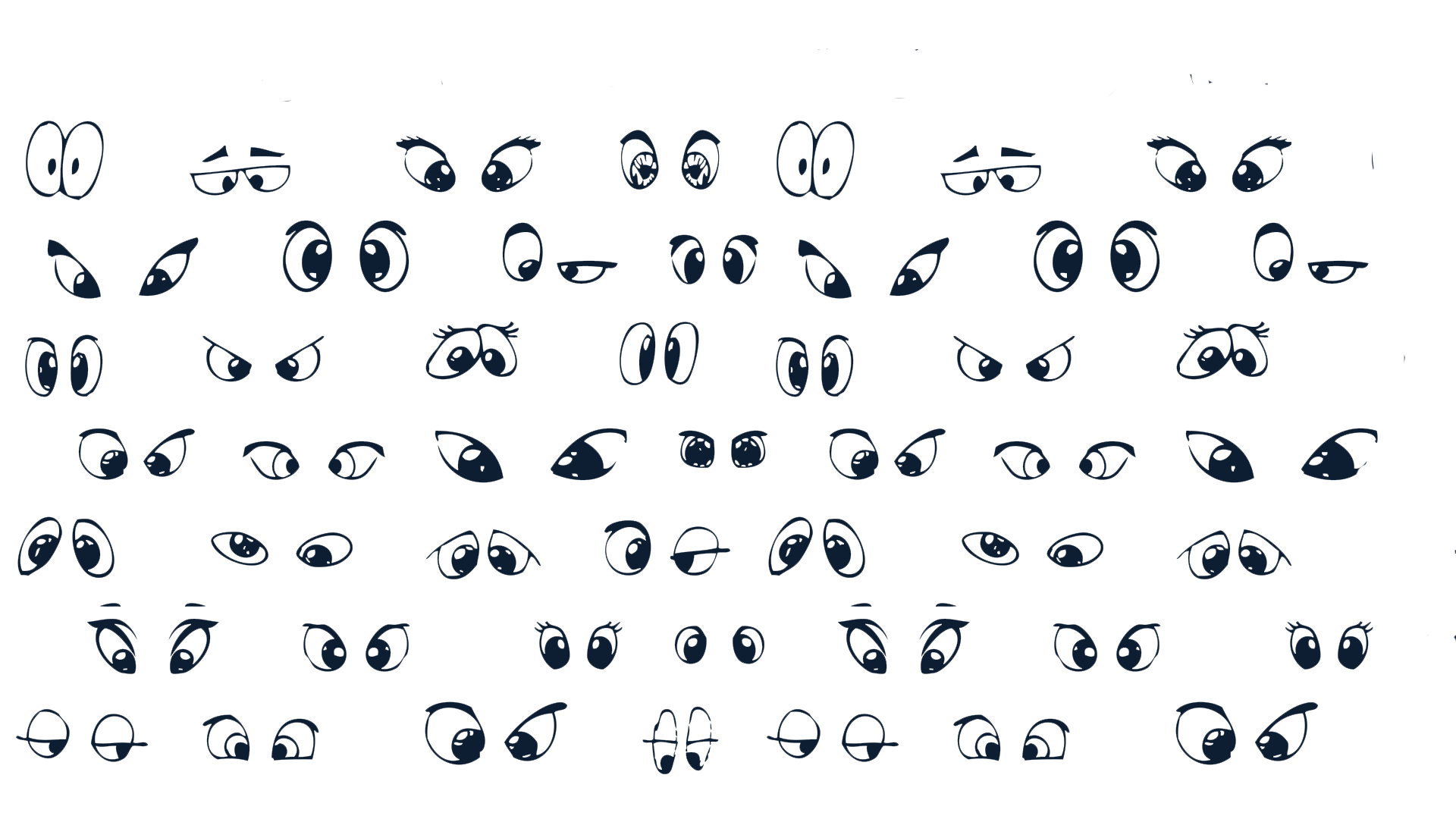 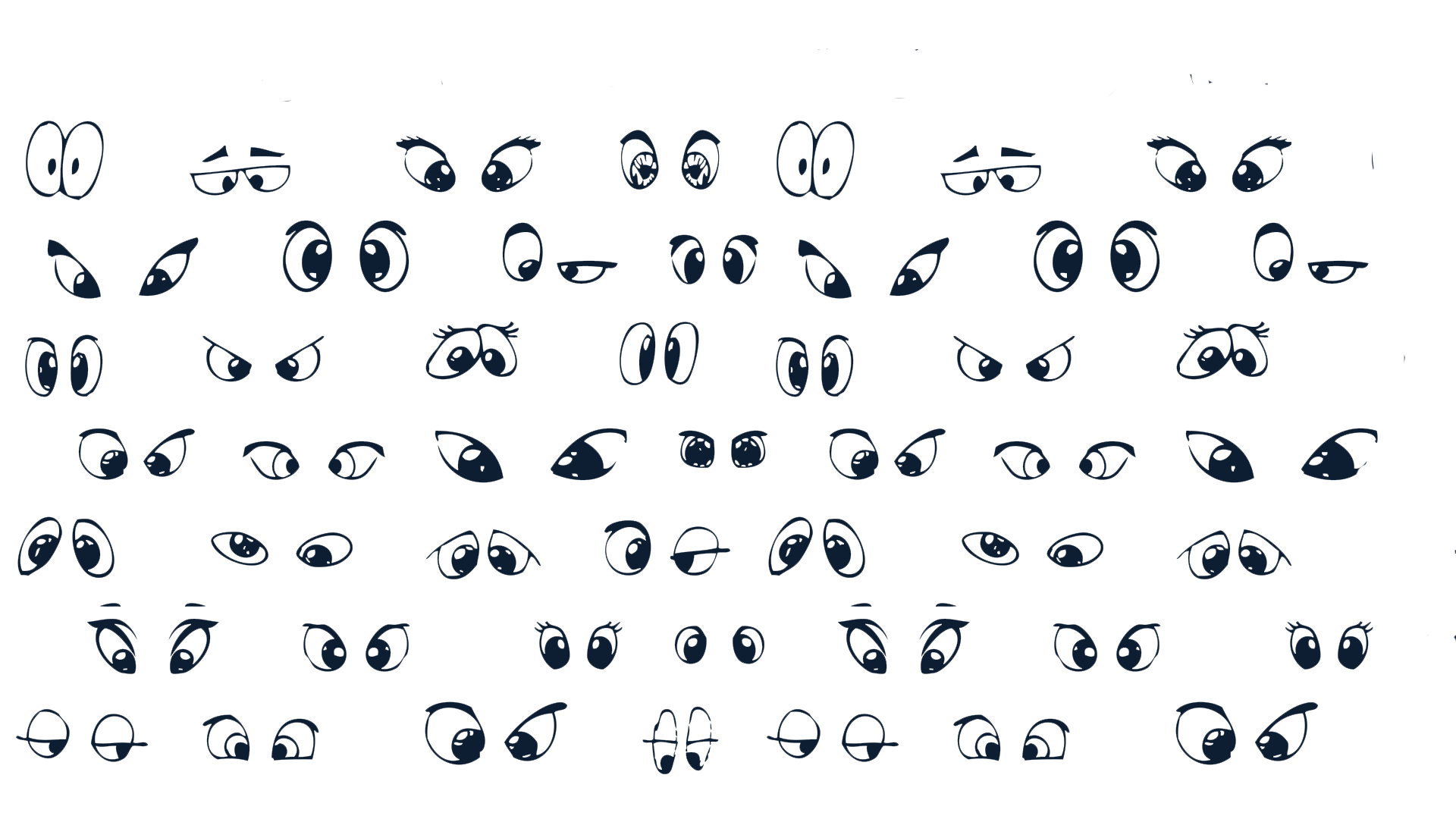 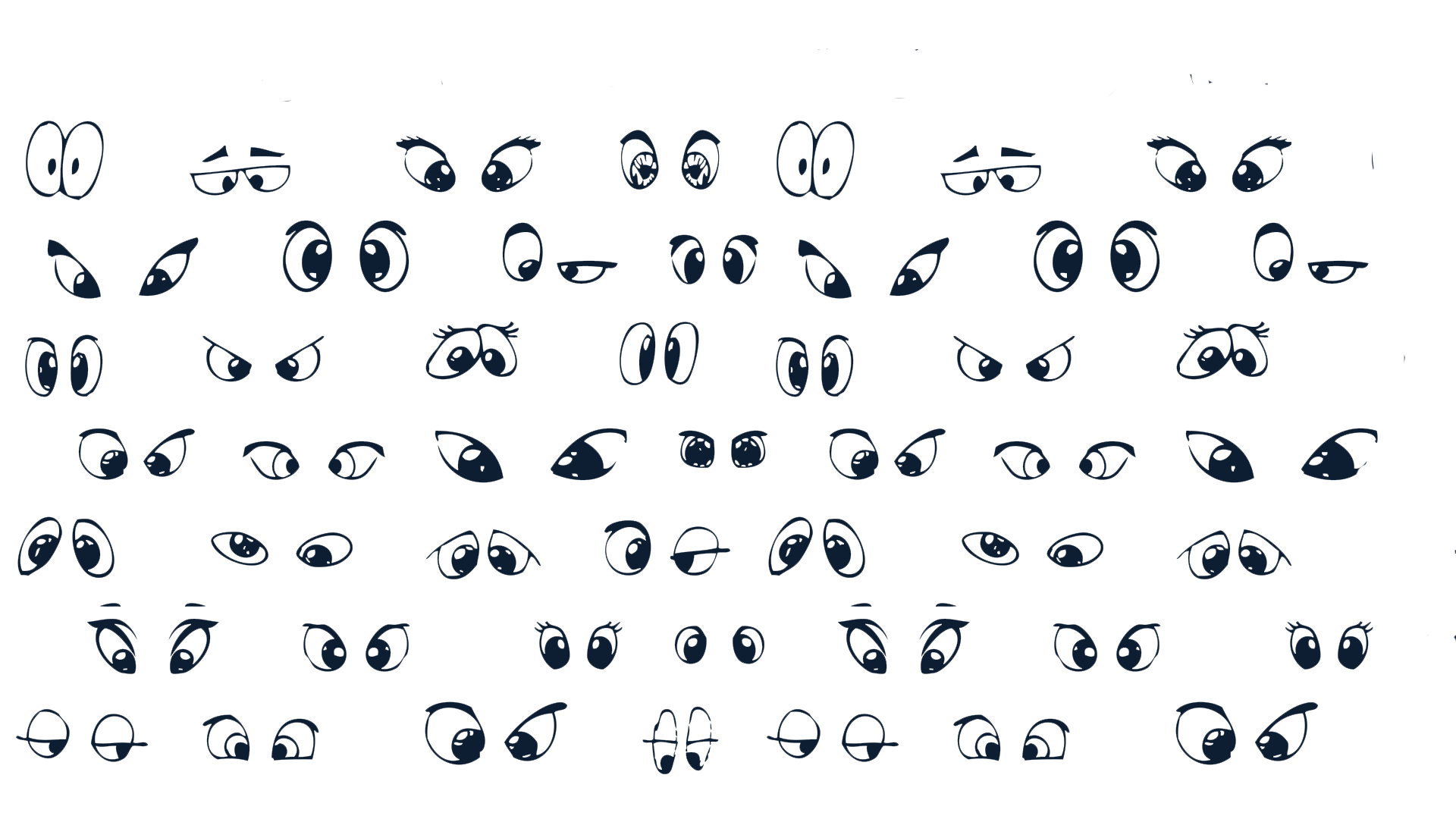 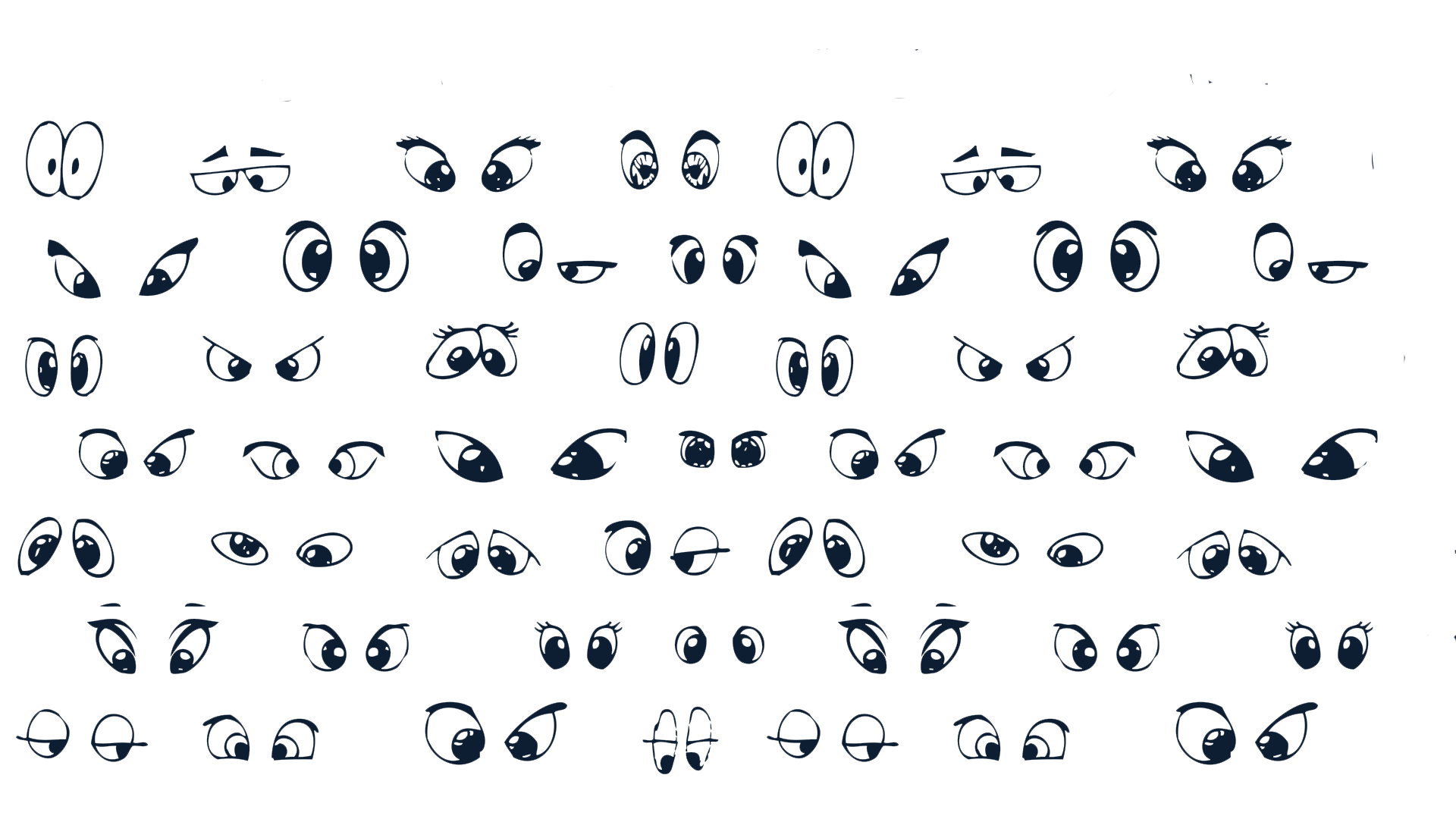 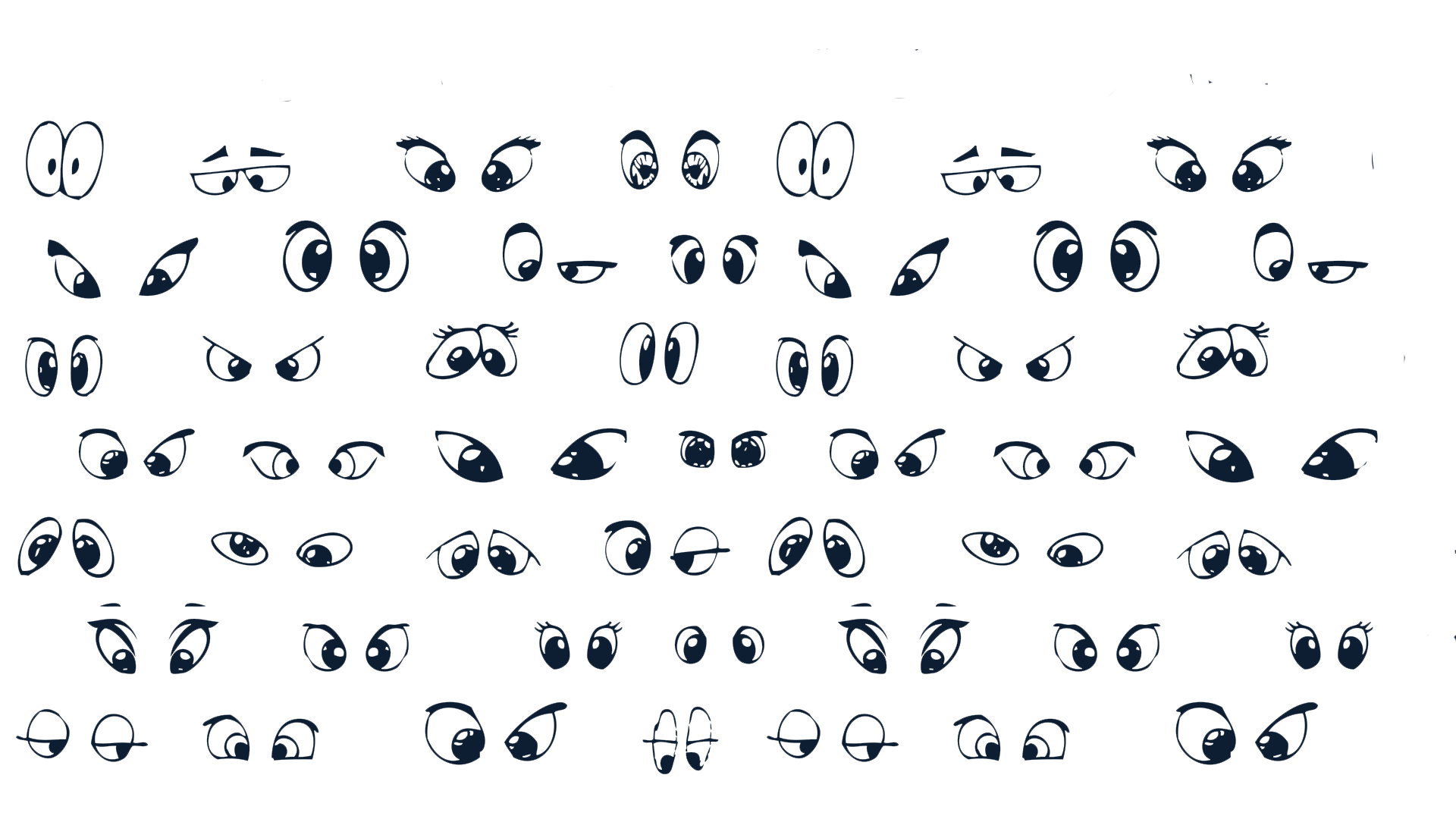 Робота з підручником
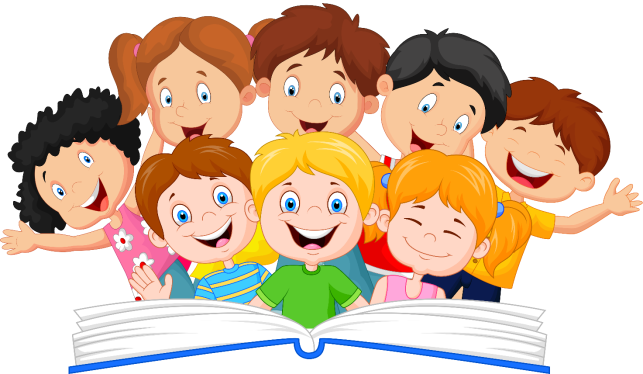 Підручник.
Сторінка
18
Сьогодні
Учителька поставила дітям два запитання і почула такі відповіді. 
Які це могли бути запитання? Сформулюй їх
27.09.2022
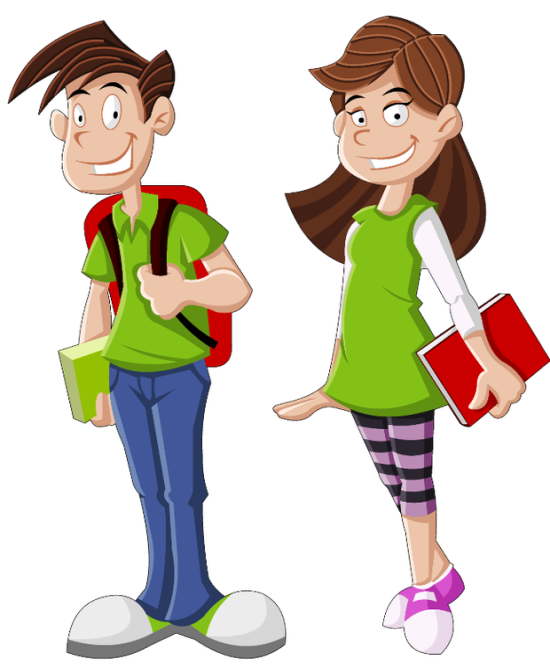 Читаю, рахую, малюю,
танцюю, дотримуюся
правил …
Навчився розрізняти букви, цифри,
вивчив правила …
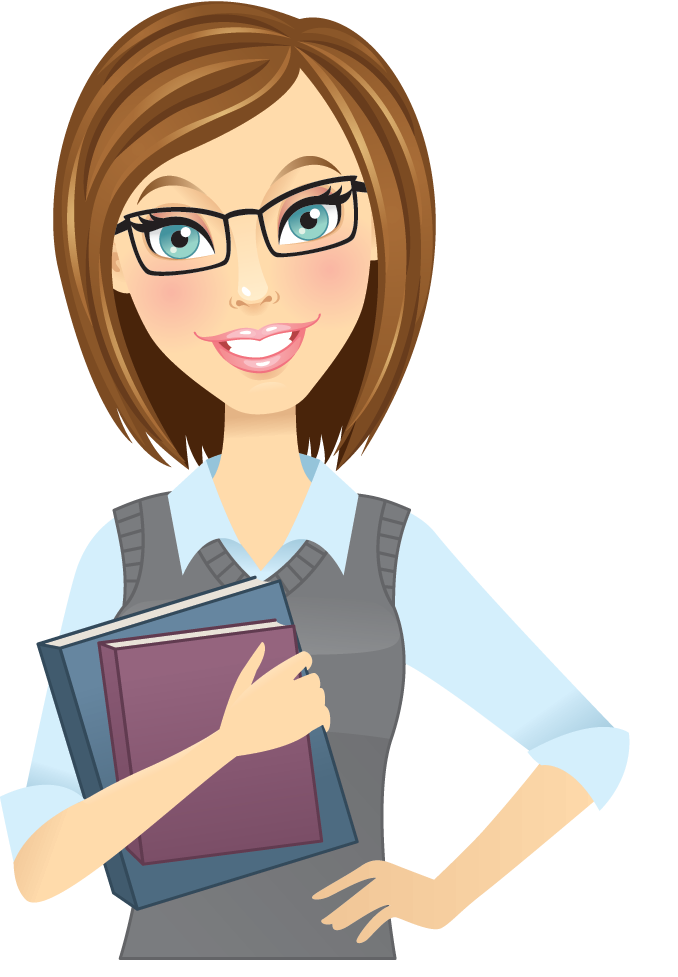 Підручник.
Сторінка
18
Прочитай цікаву притчу та обговори зі своїми однокласниками та однокласницями, чого вона навчає
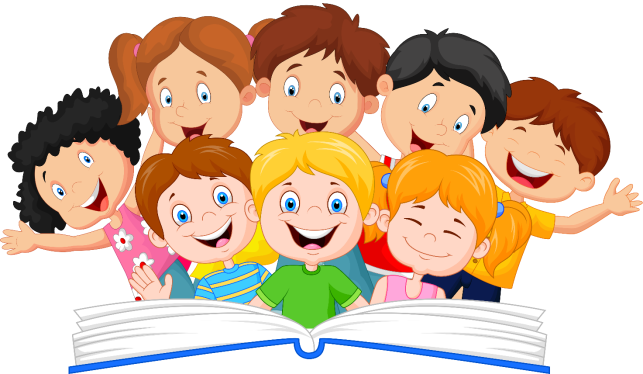 Підручник.
Сторінка
19
Сьогодні
Дай відповіді на запитання
27.09.2022
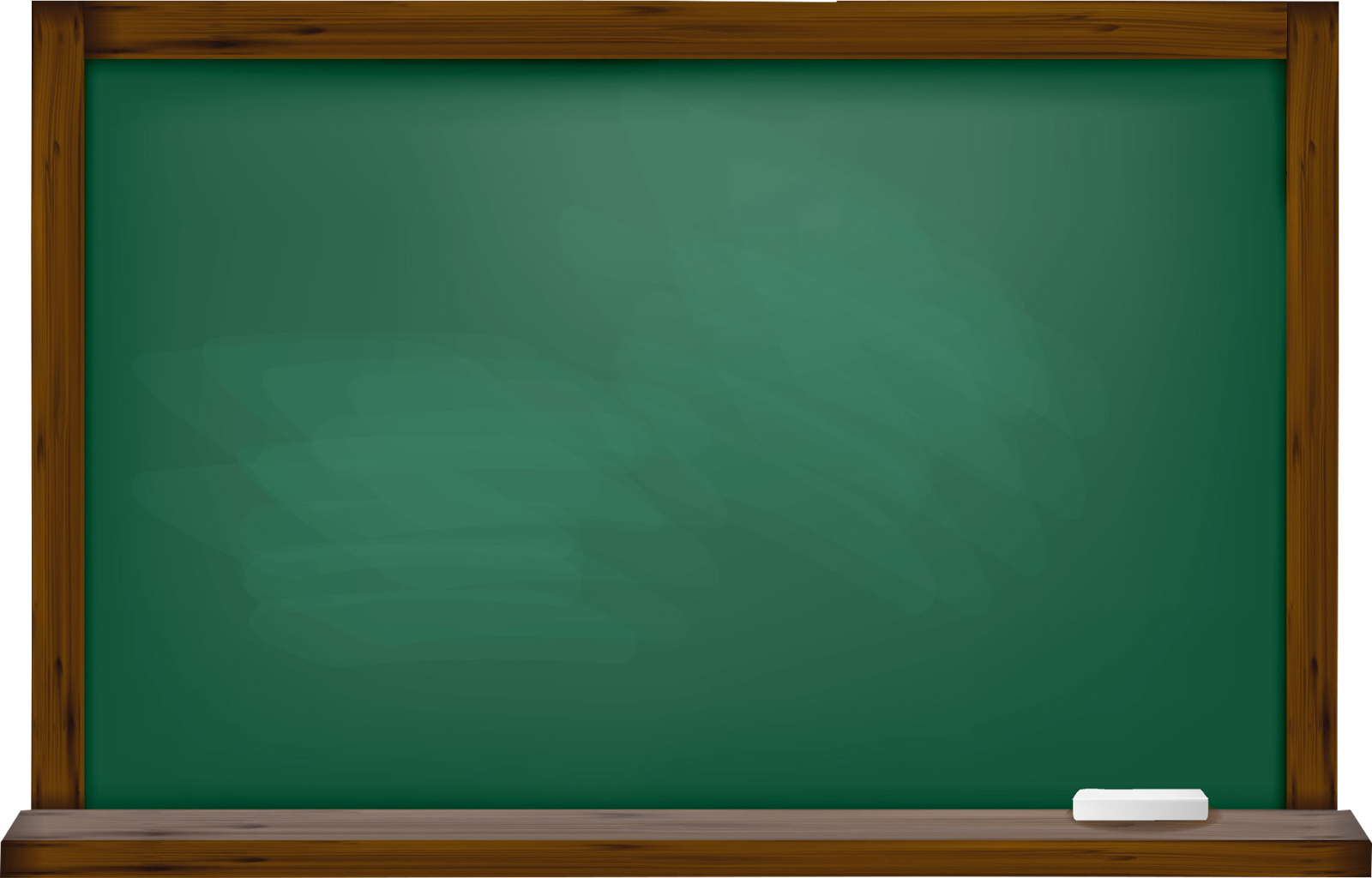 Яка основна думка притчі?
Що тебе вразило?
Чи можеш ти сьогодні використати ідею притчі для формування власного добробуту?
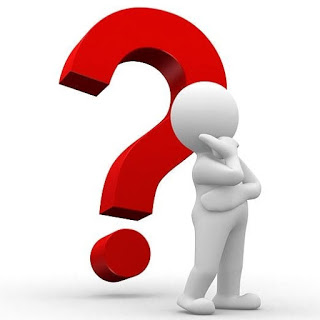 Підручник.
Сторінка
19
Рухлива вправа
Сьогодні
27.09.2022
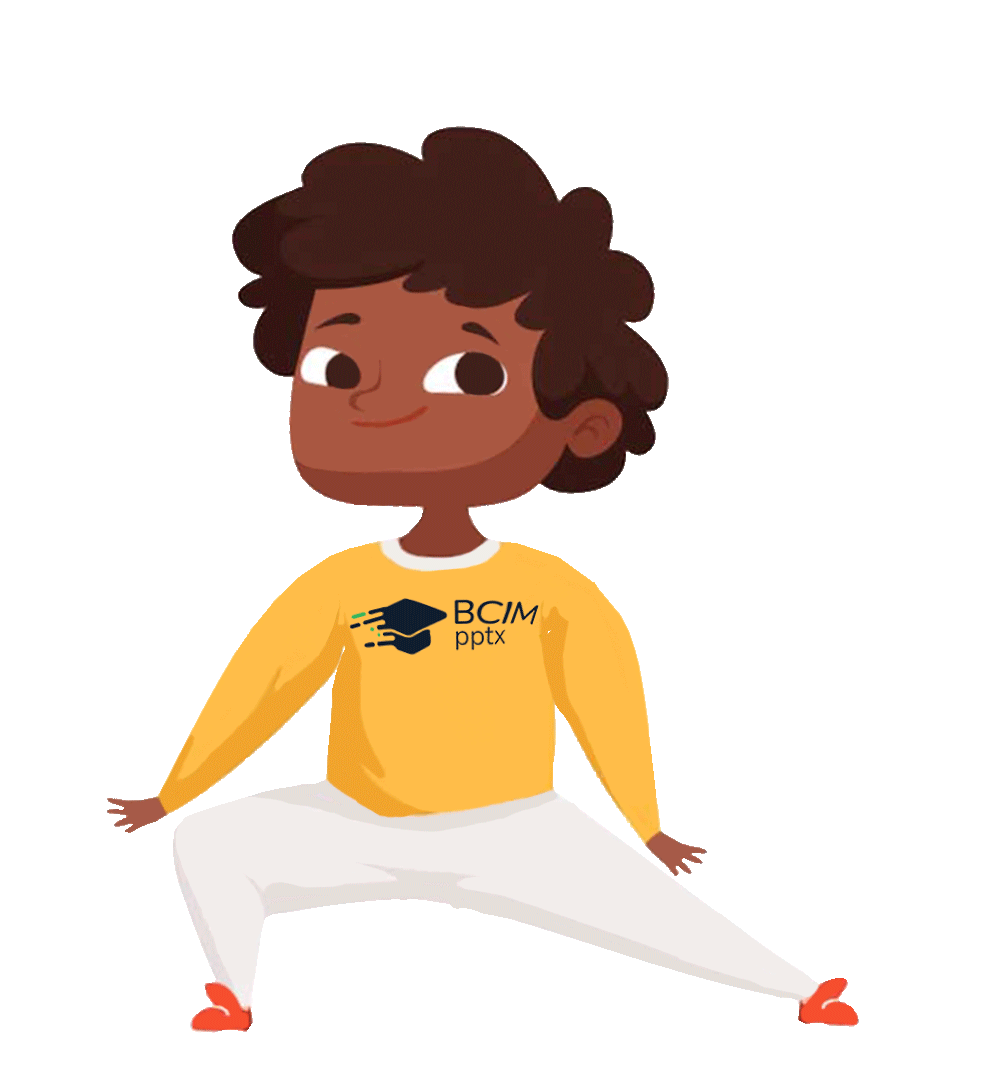 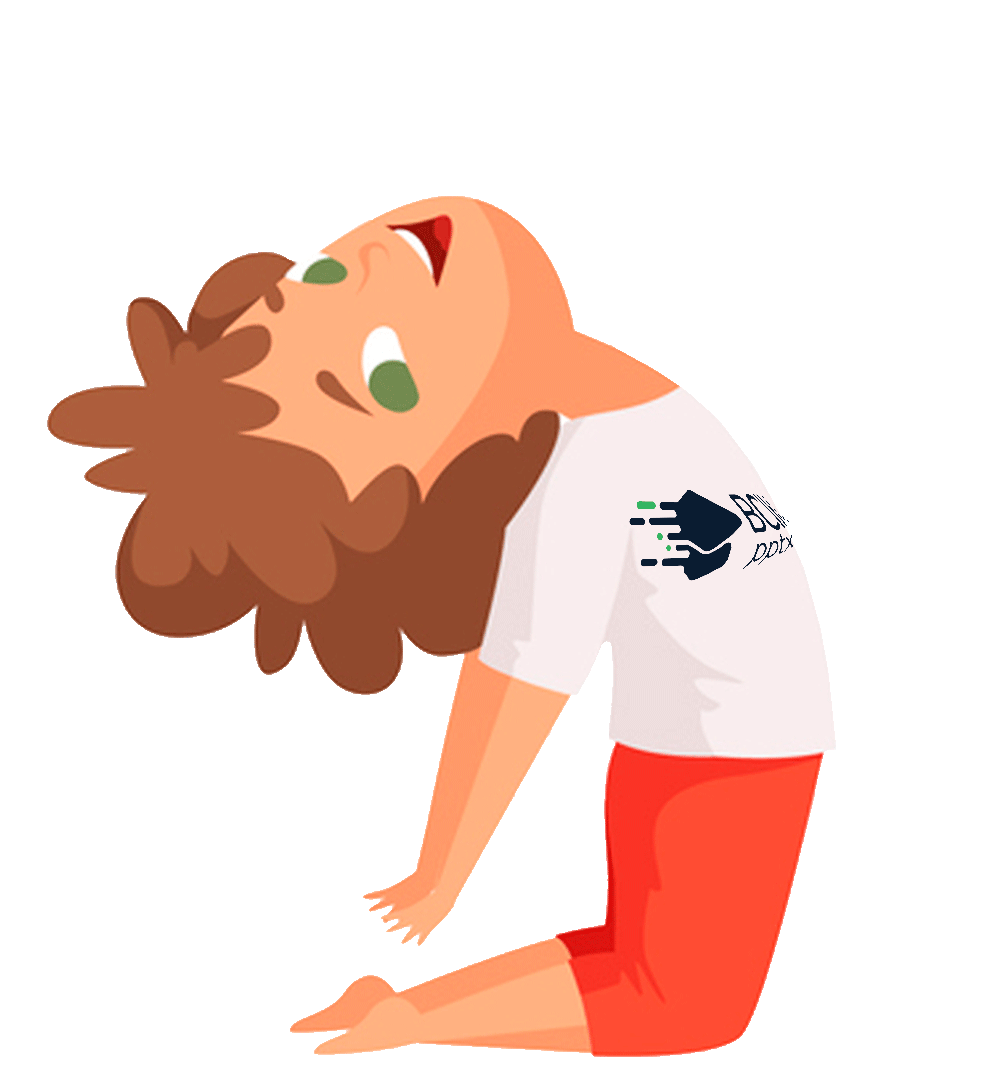 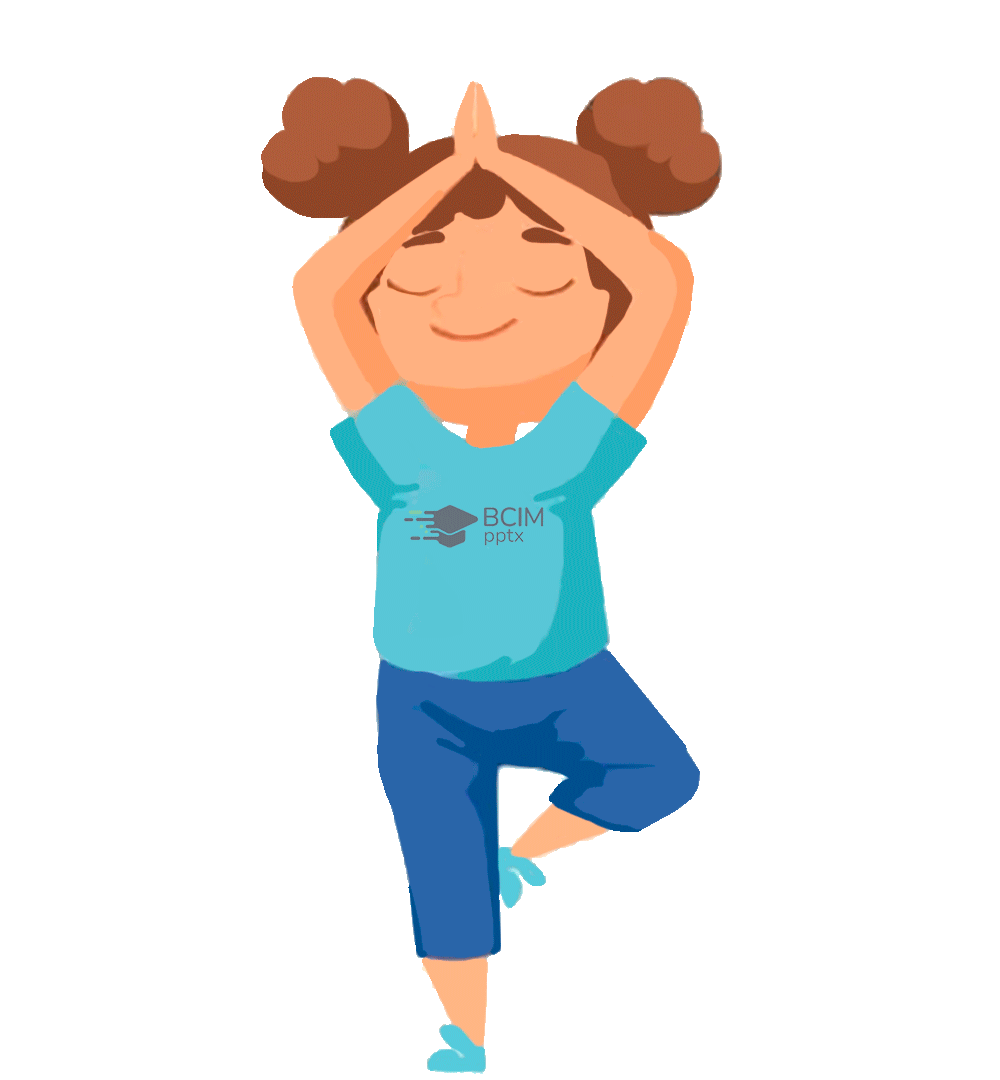 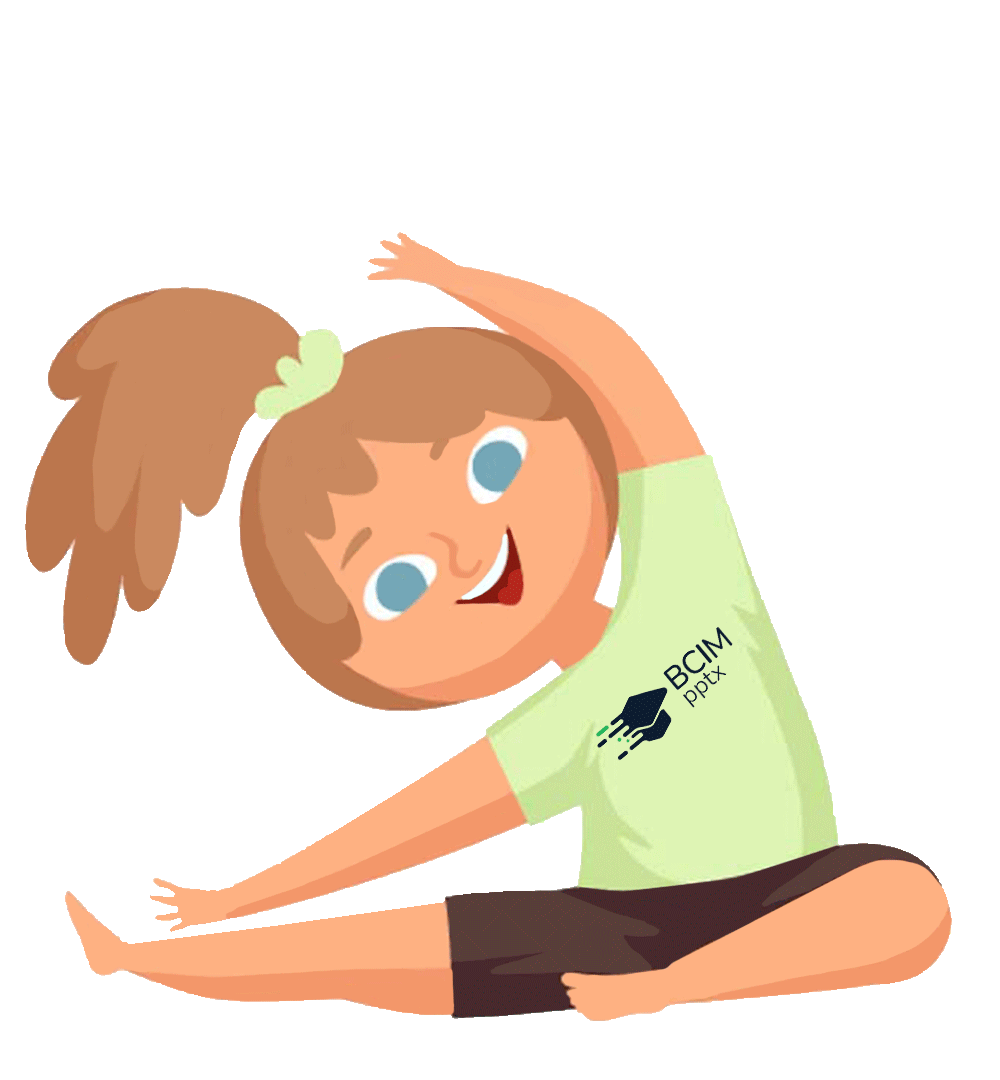 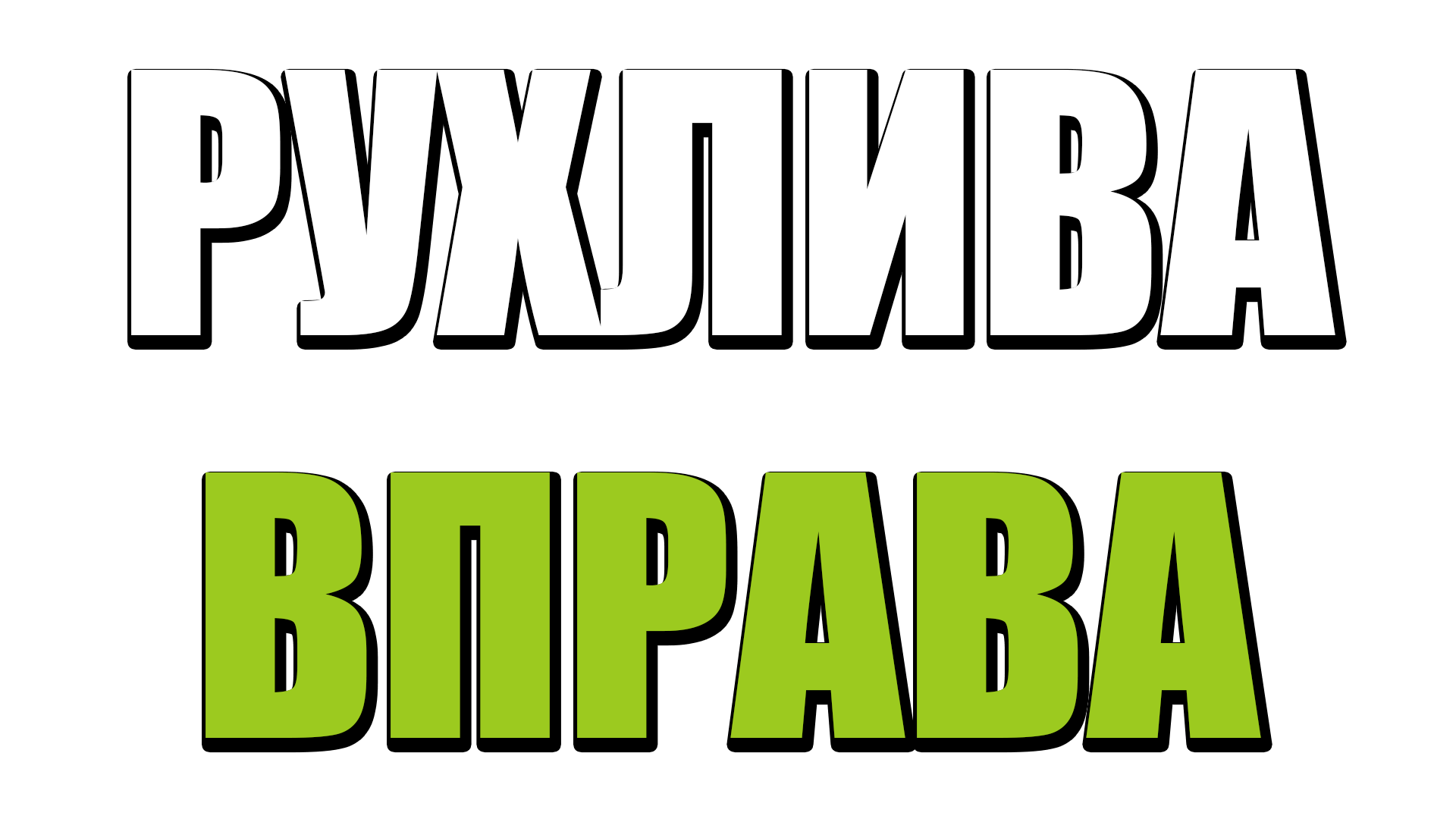 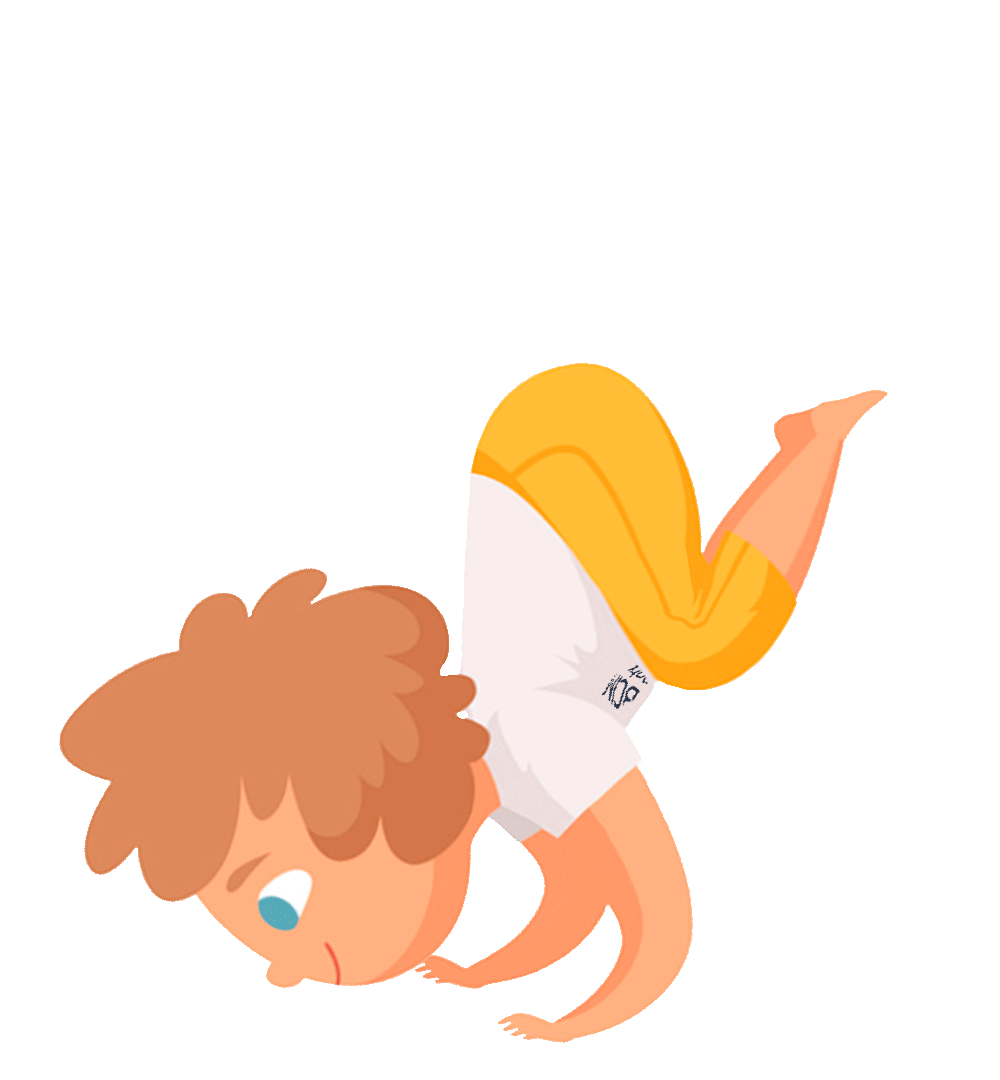 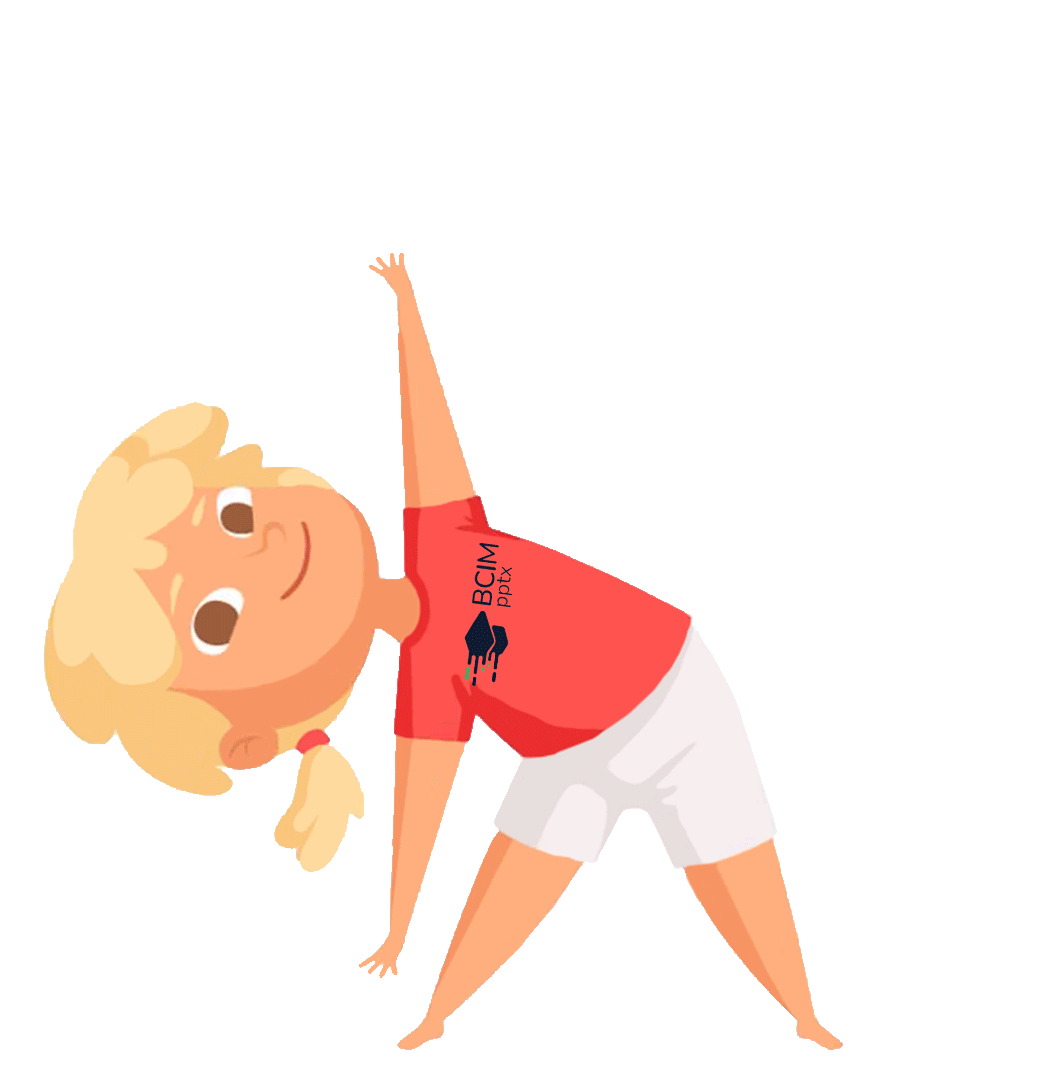 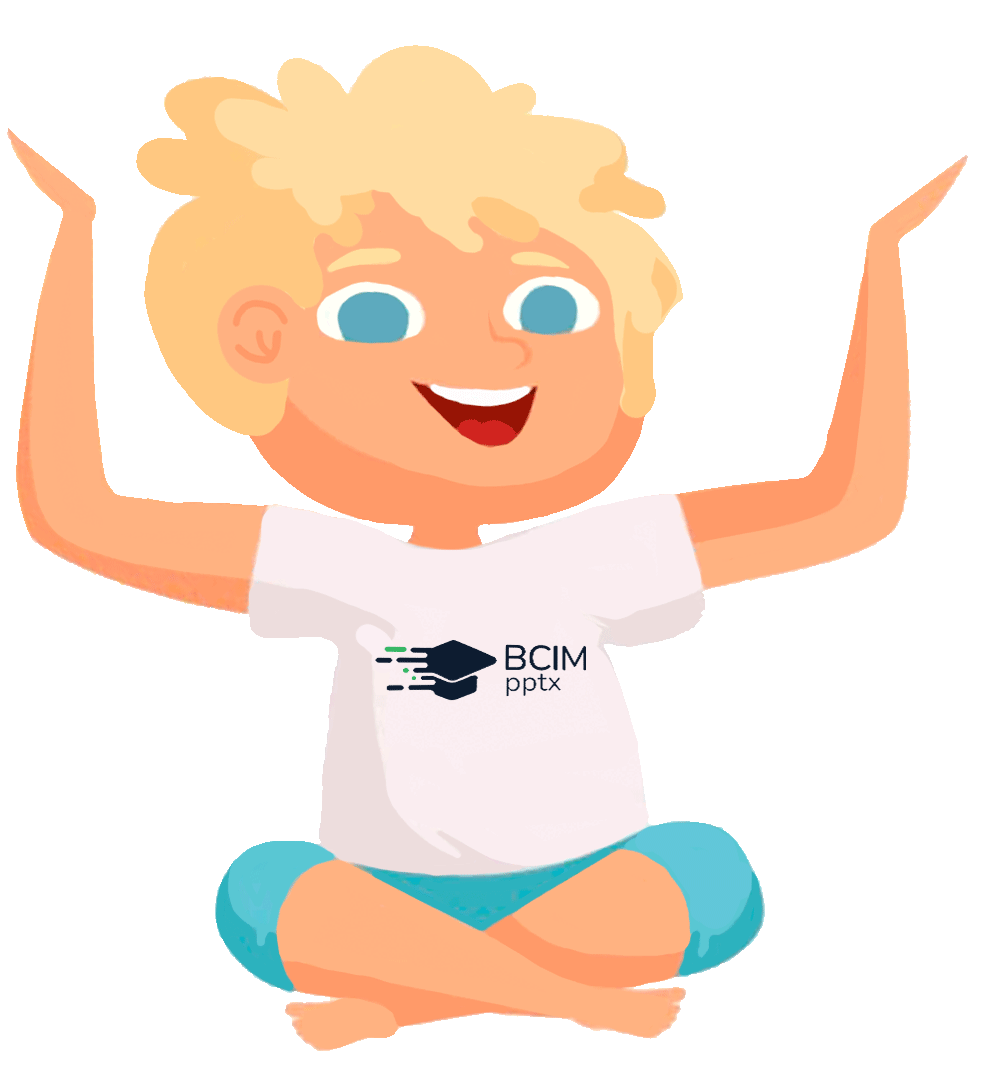 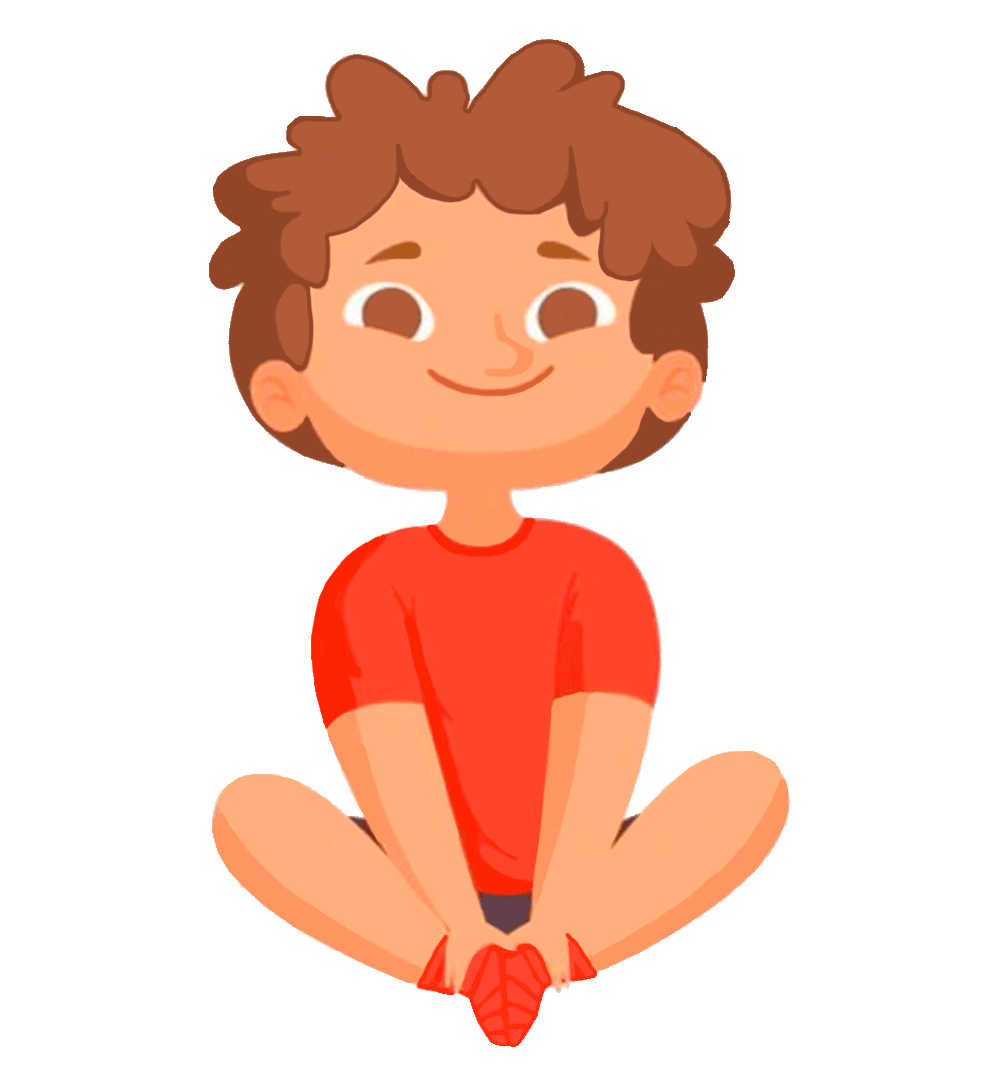 Сьогодні
П’ятикласники та п’ятикласниці розмірковували над тим, хто яку професію хоче здобути в майбутньому. Прочитай, як про це написали Северин і Поліна
27.09.2022
— Коли я виросту, я хочу стати ветеринаром. Я дуже люблю тварин. У мене вдома є кішка Кнопа і двоє песиків — Сем і Рем. Я їх годую, вичісую, мию, гуляю з ними щодня. Кнопу я знайшов біля під’їзду, зовсім маленьку і беззахисну, і взяв її додому. Відтоді я вирішив стати ветеринаром і допомагати тваринам. Адже вони, як і люди, можуть хворіти. Тож тваринам теж потрібні гарні лікарі.
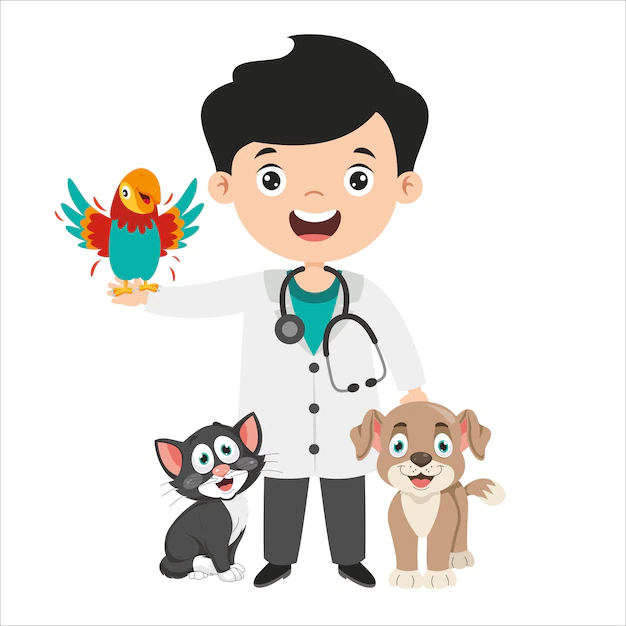 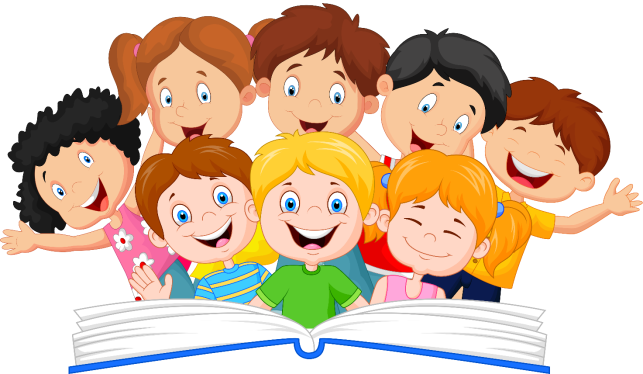 Підручник.
Сторінка
20
Северин
Сьогодні
П’ятикласники та п’ятикласниці розмірковували над тим, хто яку професію хоче здобути в майбутньому. Прочитай, як про це написали Северин і Поліна
27.09.2022
— Коли я виросту, я хочу стати ландшафтною дизайнеркою. Мені подобається спостерігати за рослинами. Я доглядаю домашні квіти, а в нас їх чимало! Моя мама — квітникарка, вона вирощує квіти. Я допомагаю їй оздоблювати квітковими композиціями приміщення для різних свят. Мій батько — агроном, він розповідає мені, як краще вирощувати різні рослини. Я хочу створити гарний парк у своєму місті, щоб там можна було відпочивати, гратися і влаштовувати різні веселі фестивалі.
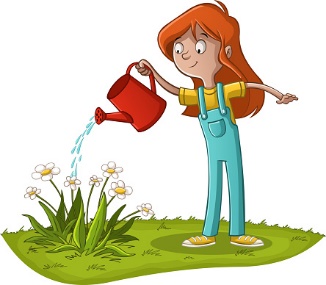 Поліна
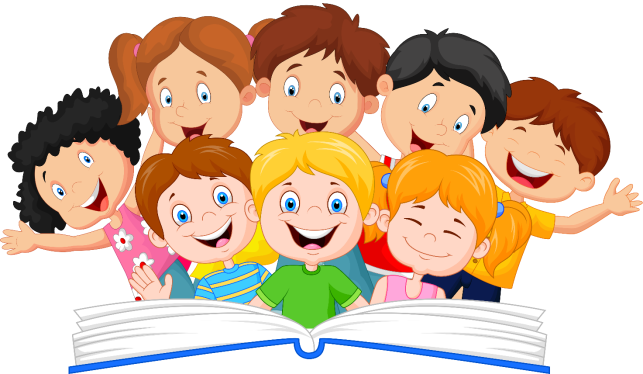 Підручник.
Сторінка
20
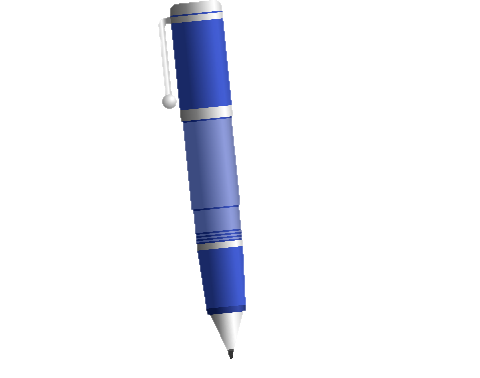 Вправа «Трибуна думок»
Запиши до зошита
Які знання та вміння, на твою думку, потрібні Северину, щоб опанувати професію ветеринара, і Поліні, щоб стати ландшафтною дизайнеркою? Обговори з батьками. Результати обговорення запиши в таблицю в зошиті.
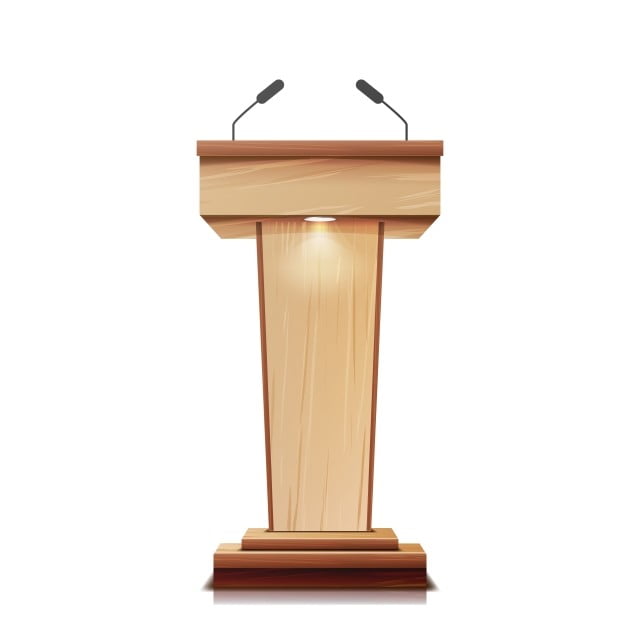 Підручник.
Сторінка
12
Сьогодні
Поміркуй
27.09.2022
А ким ти хочеш стати в майбутньому? Поміркуй, які професійні знання та вміння будуть тобі потрібні. Як про це можна дізнатися більше?
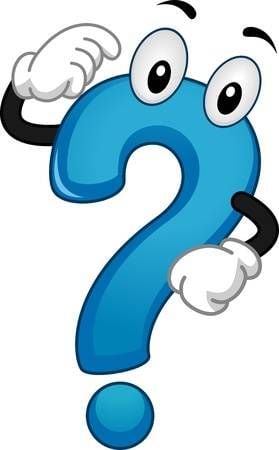 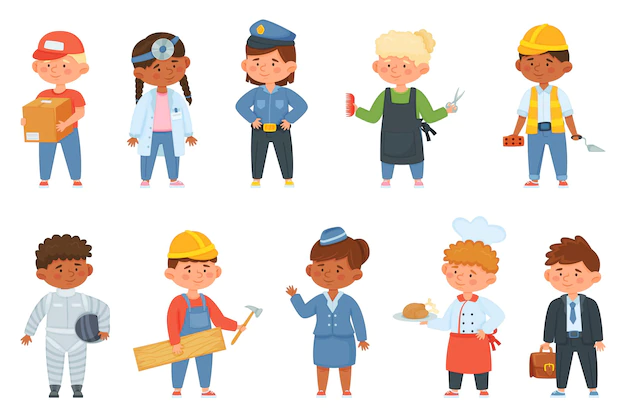 Підручник.
Сторінка
21
Сьогодні
Гімнастика для очей
27.09.2022
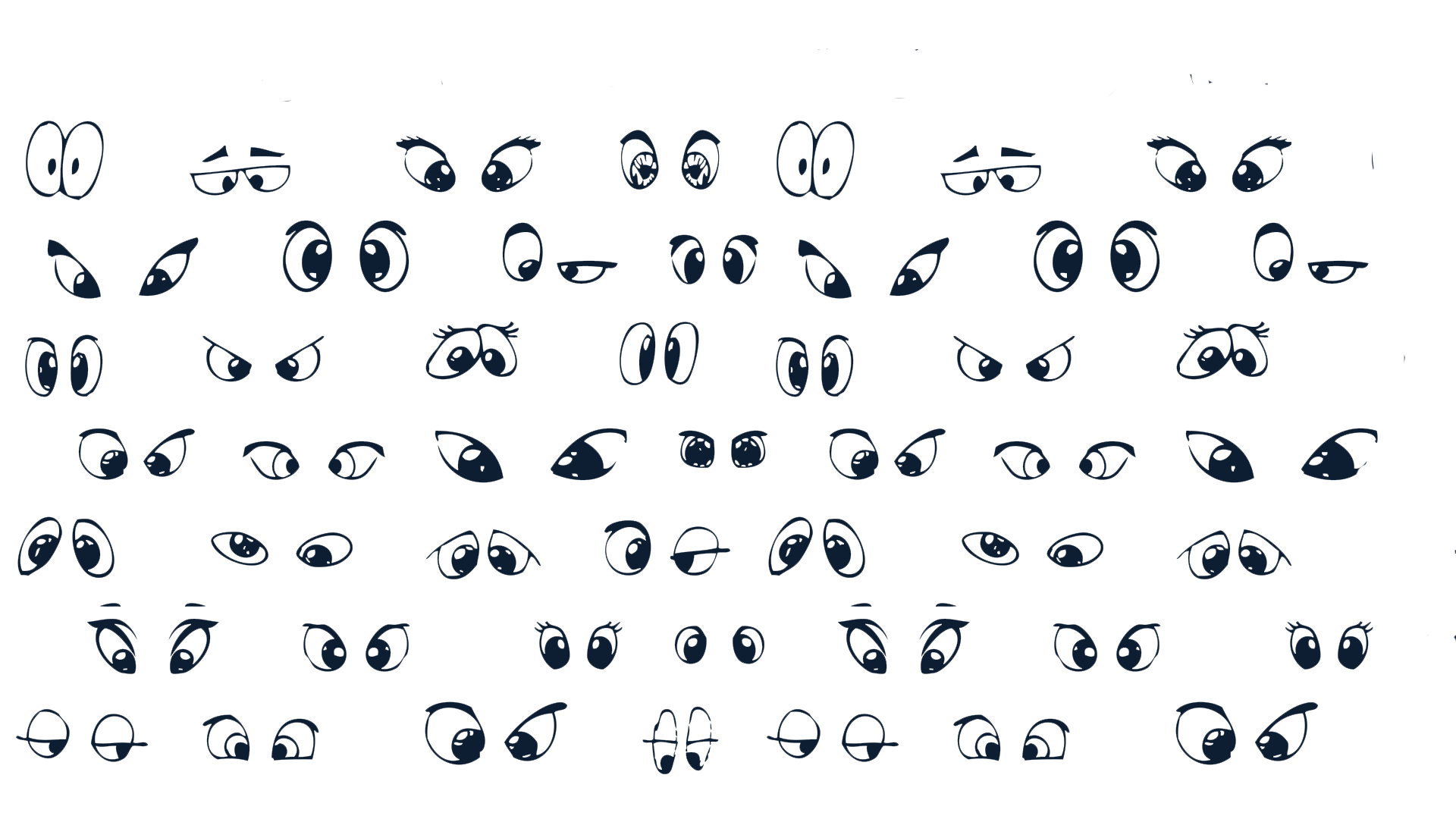 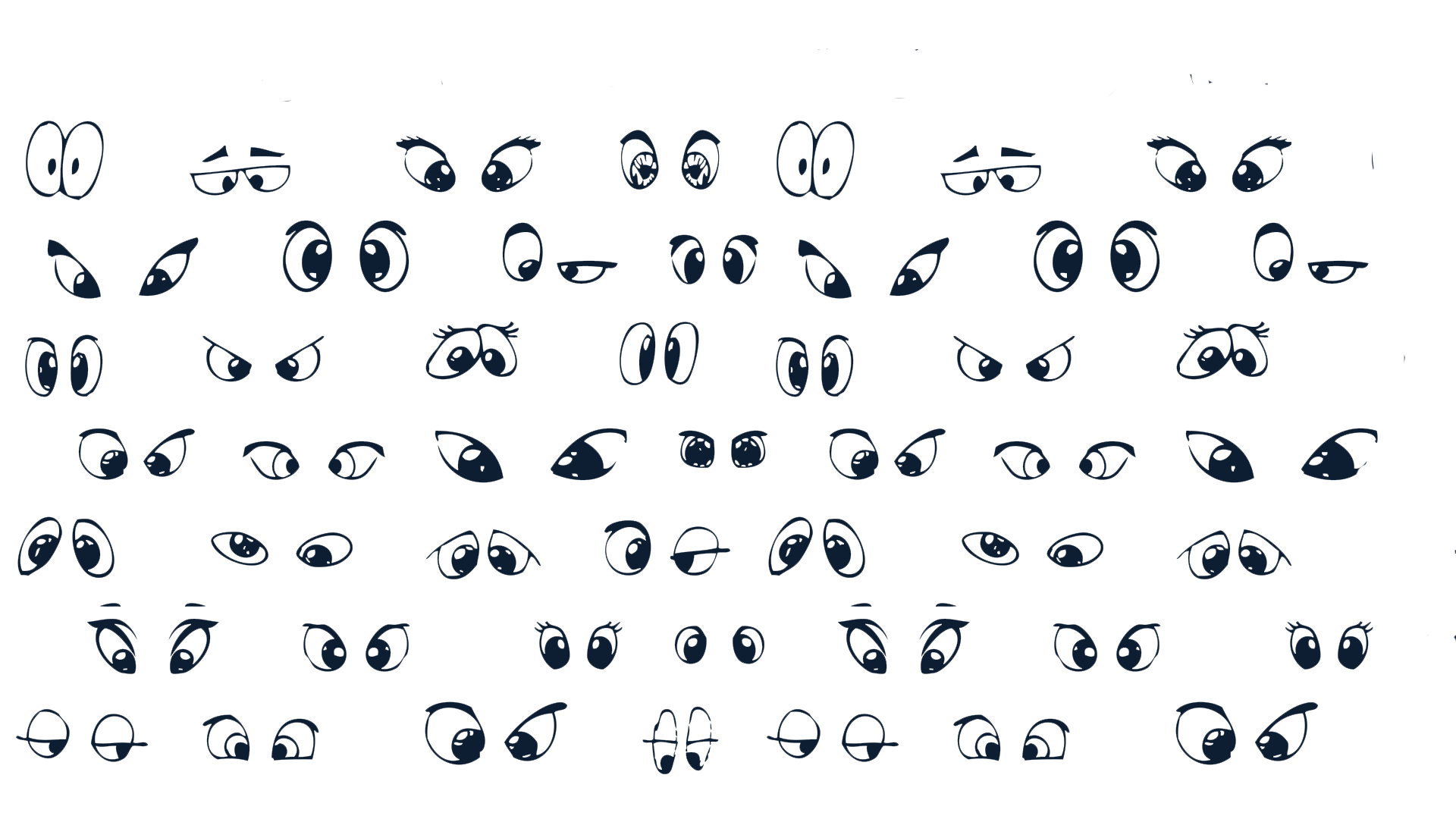 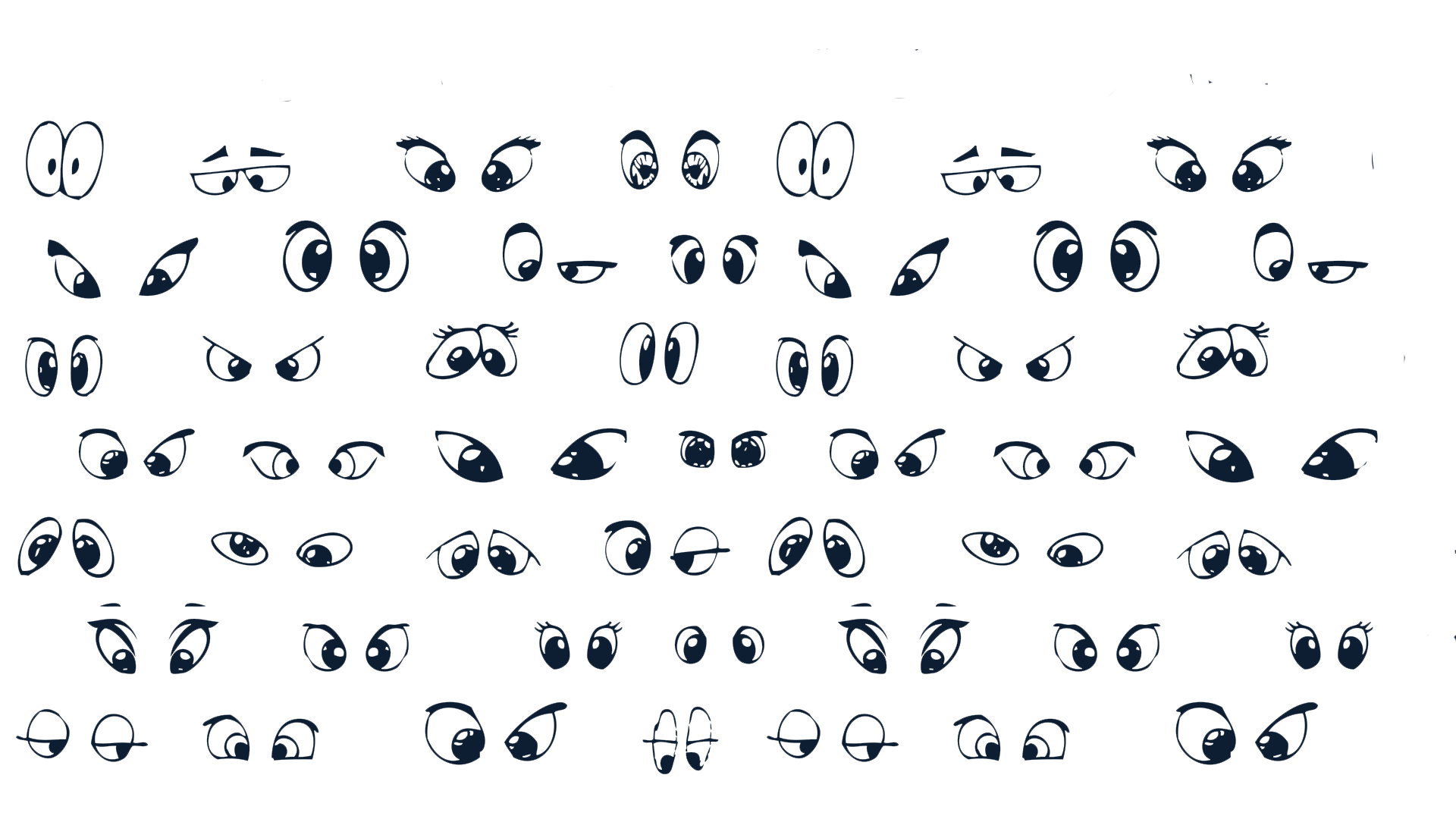 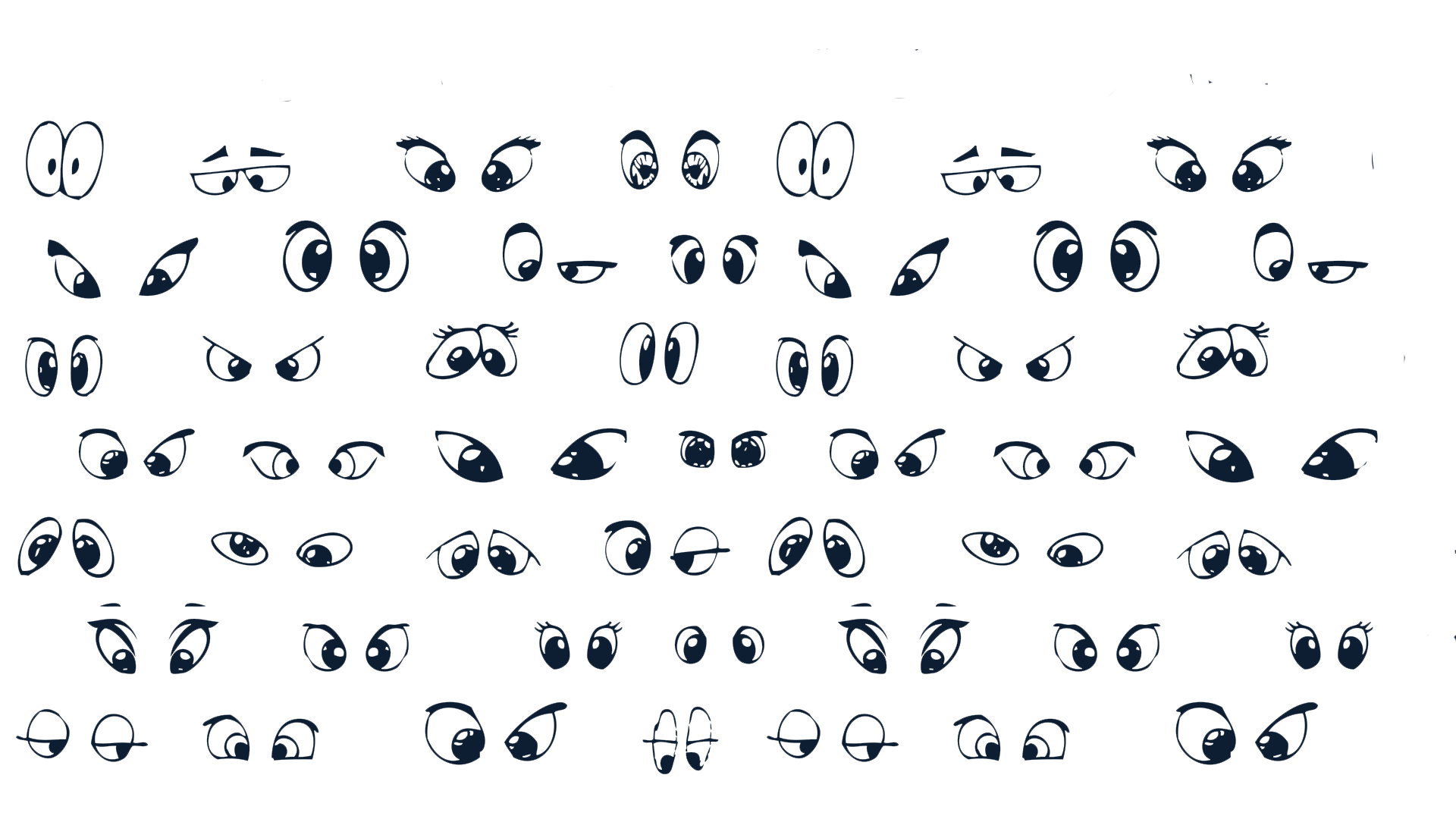 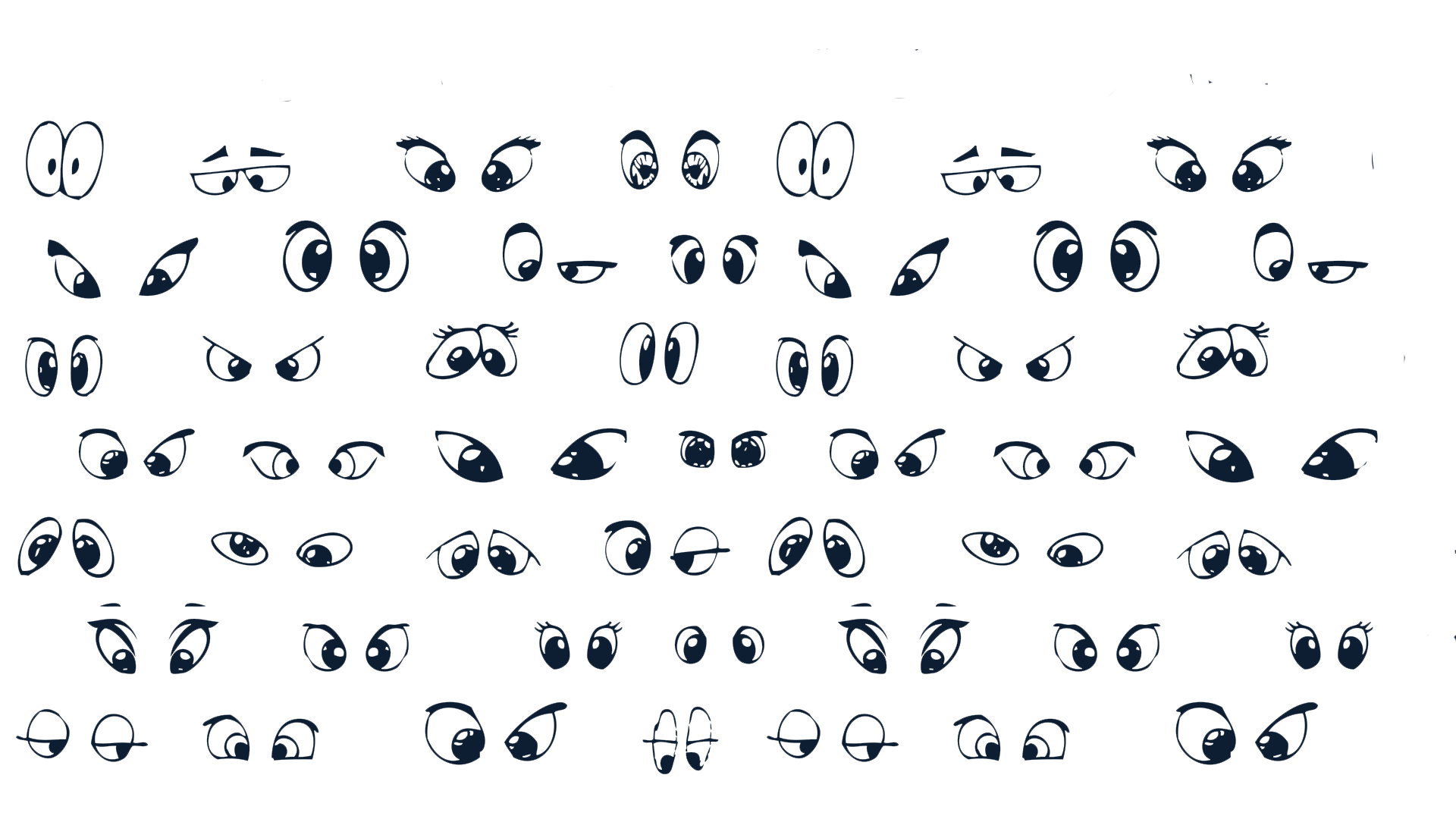 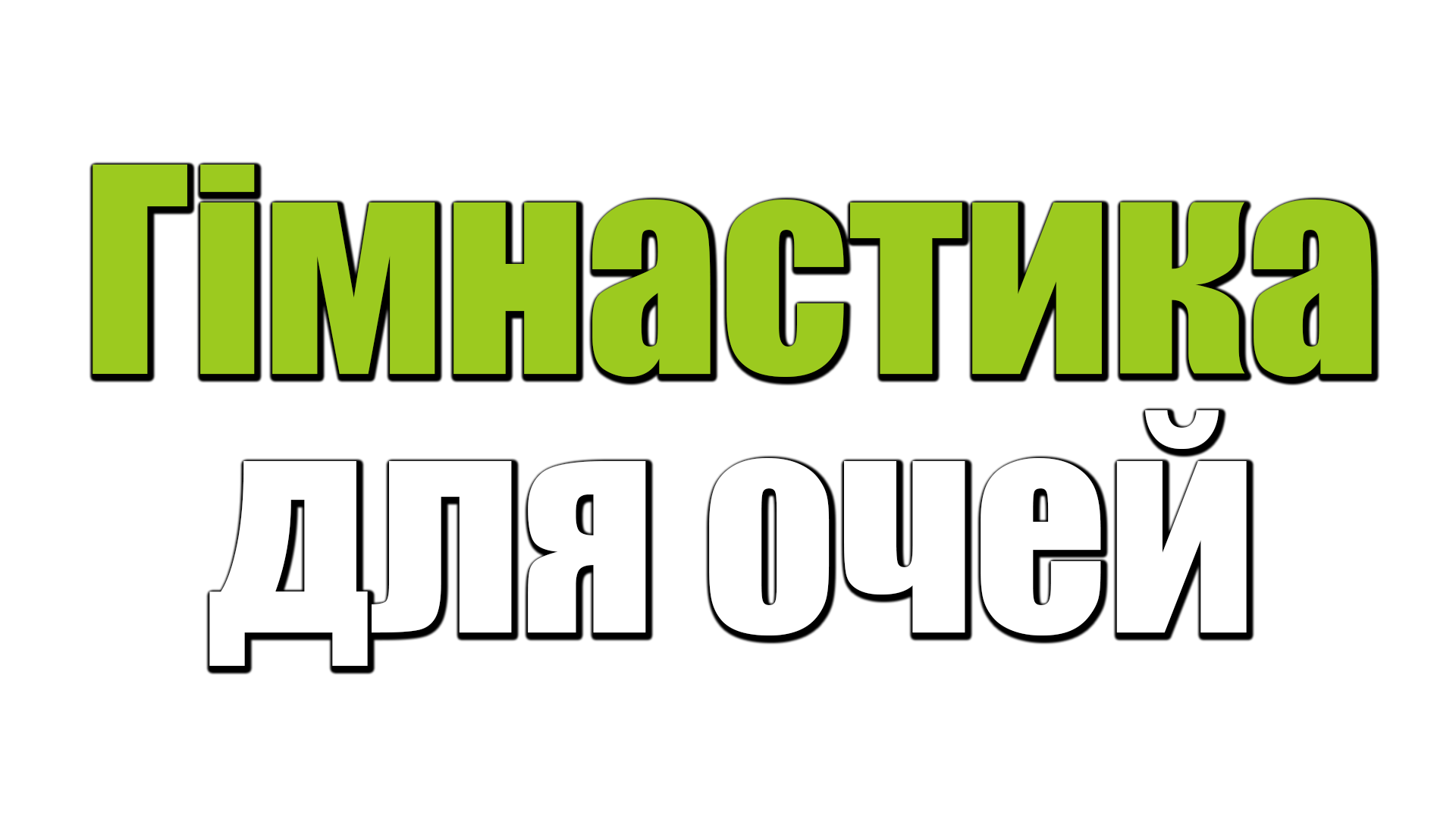 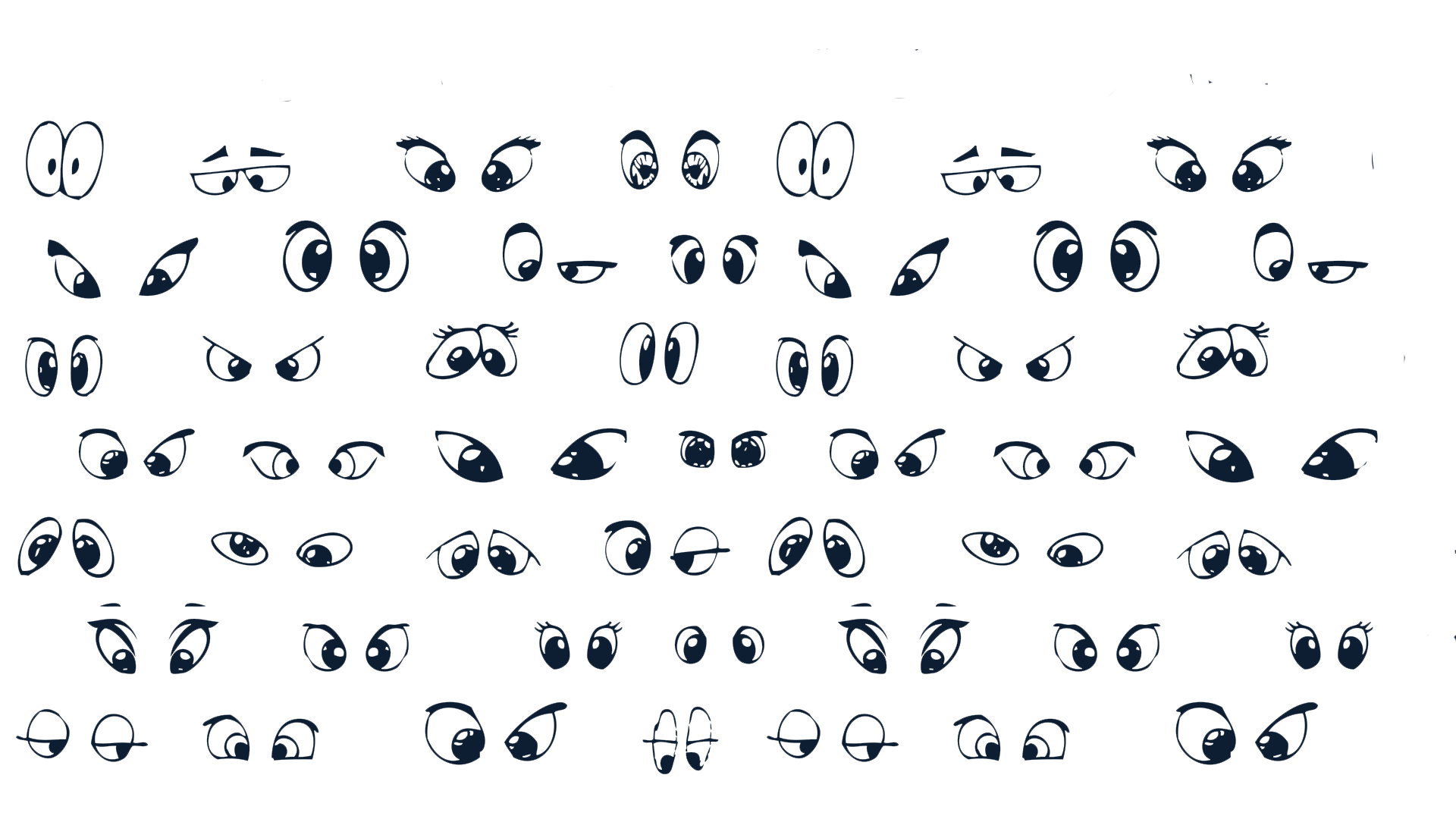 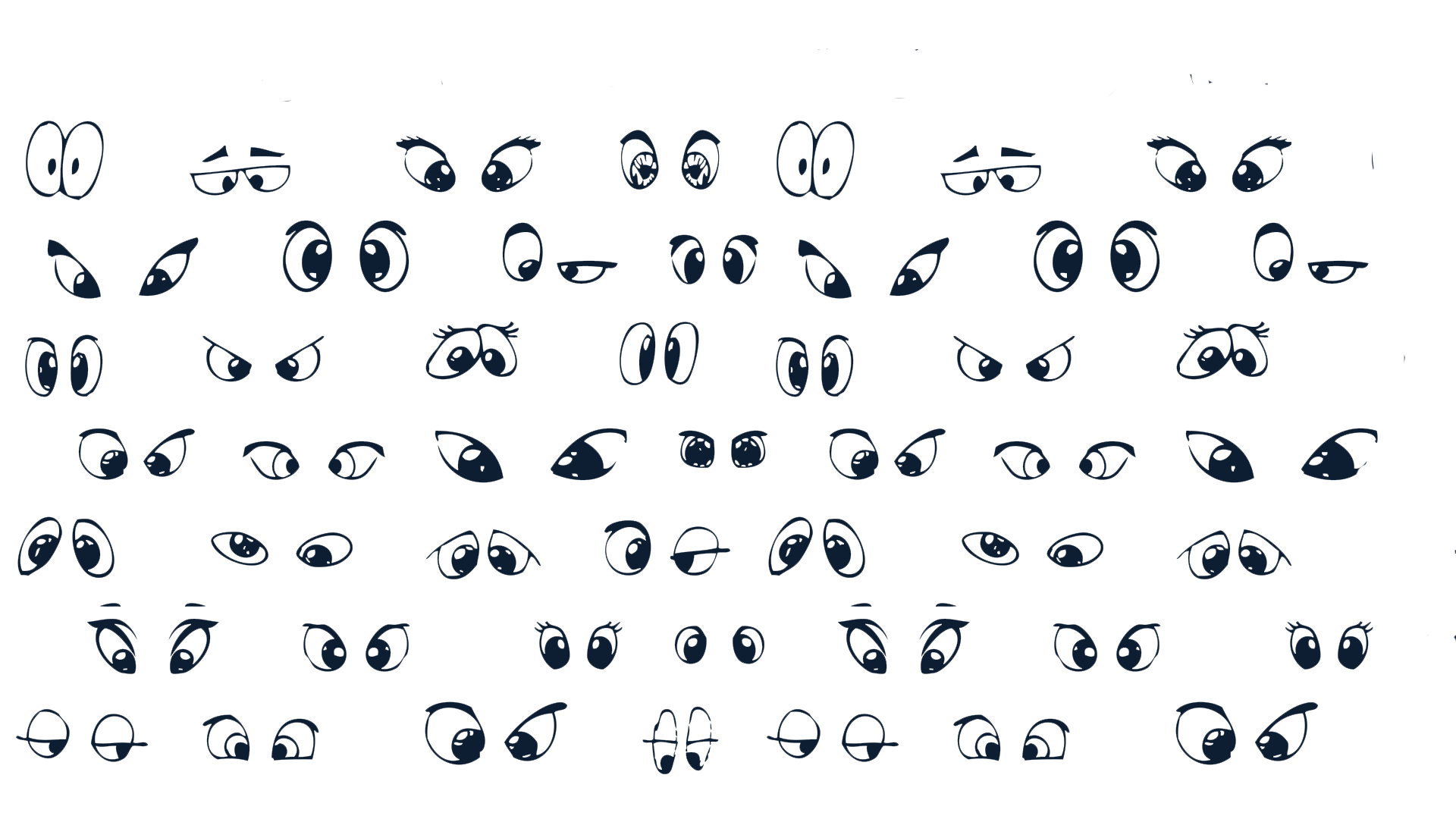 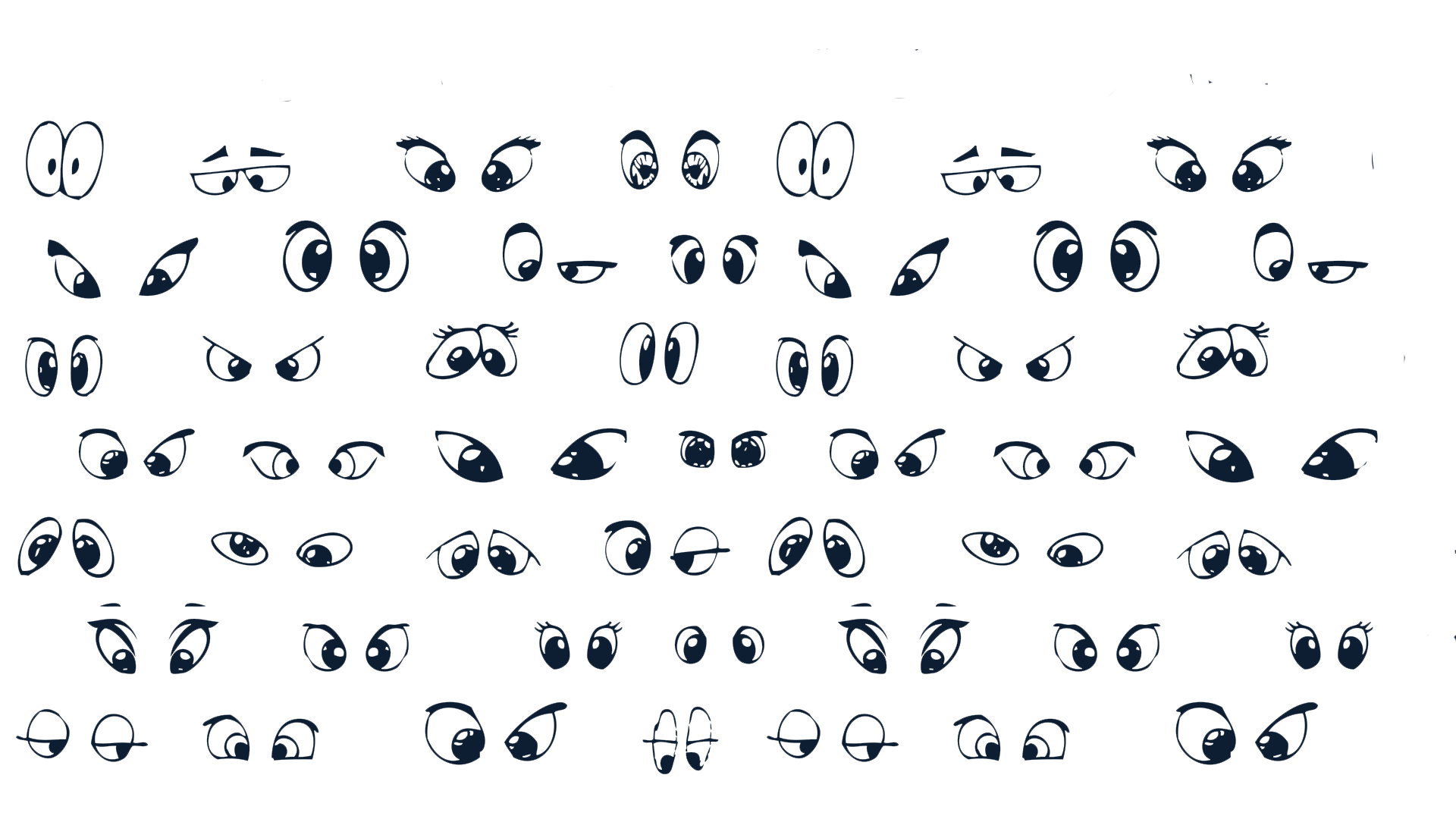 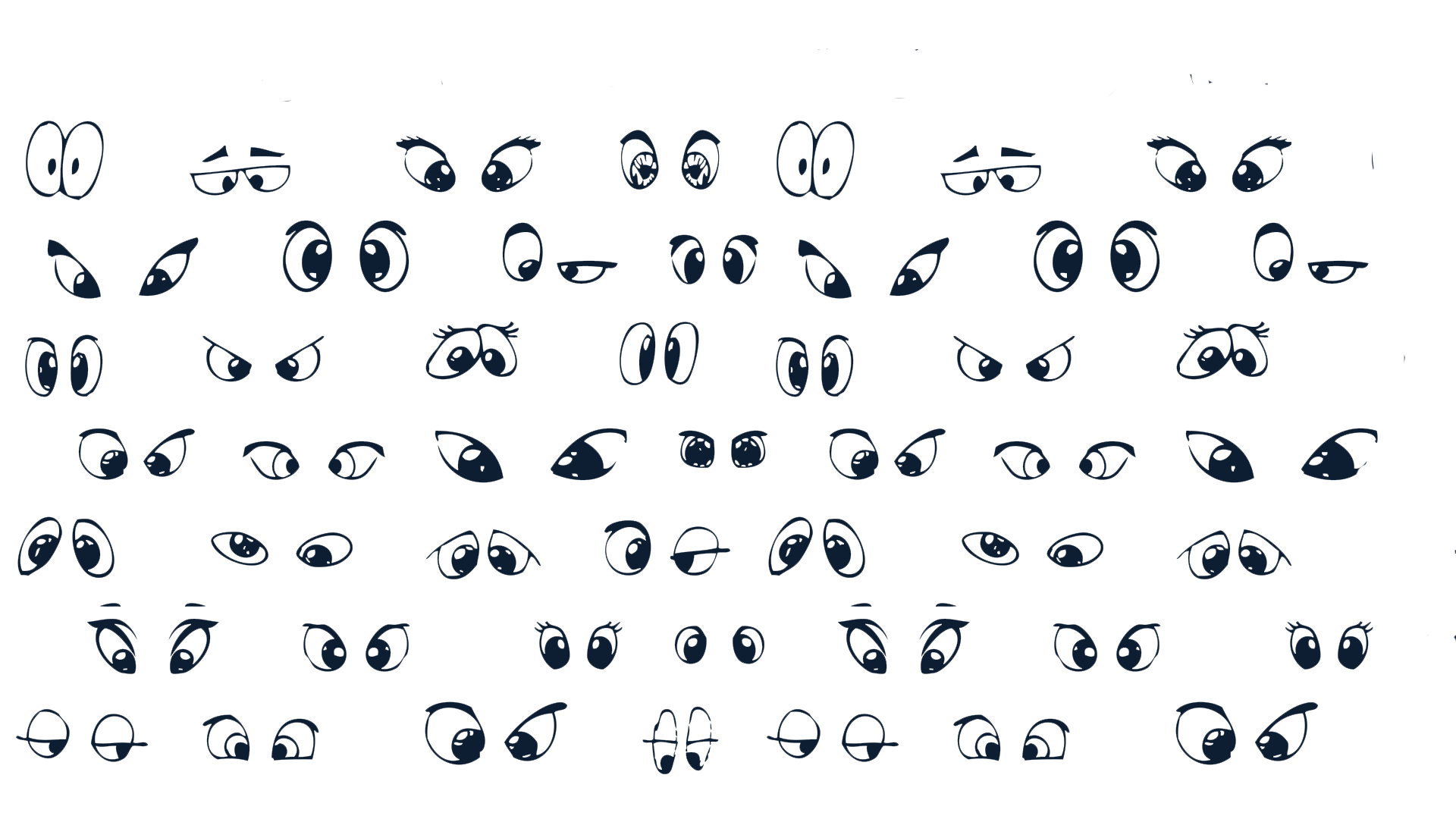 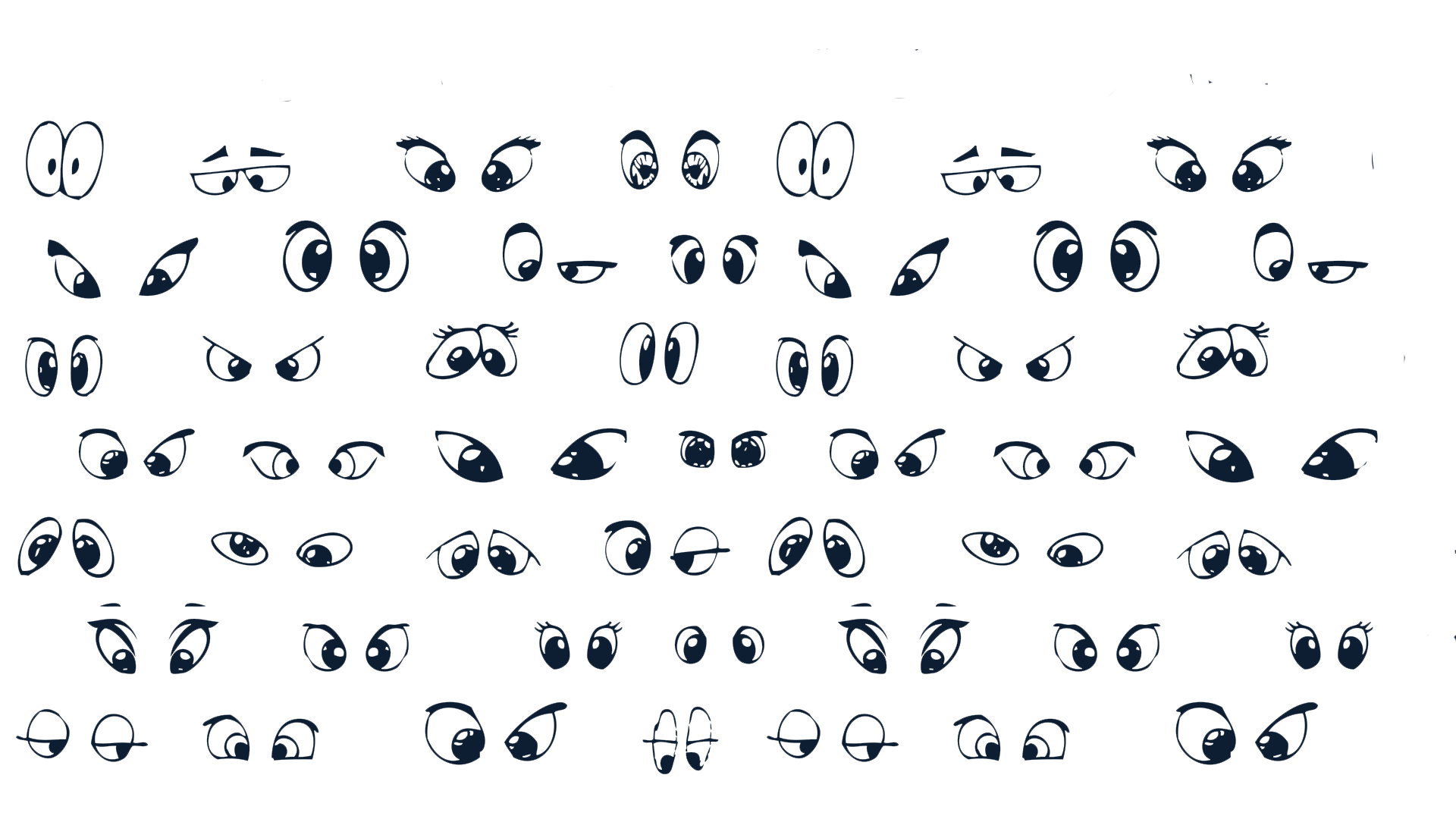 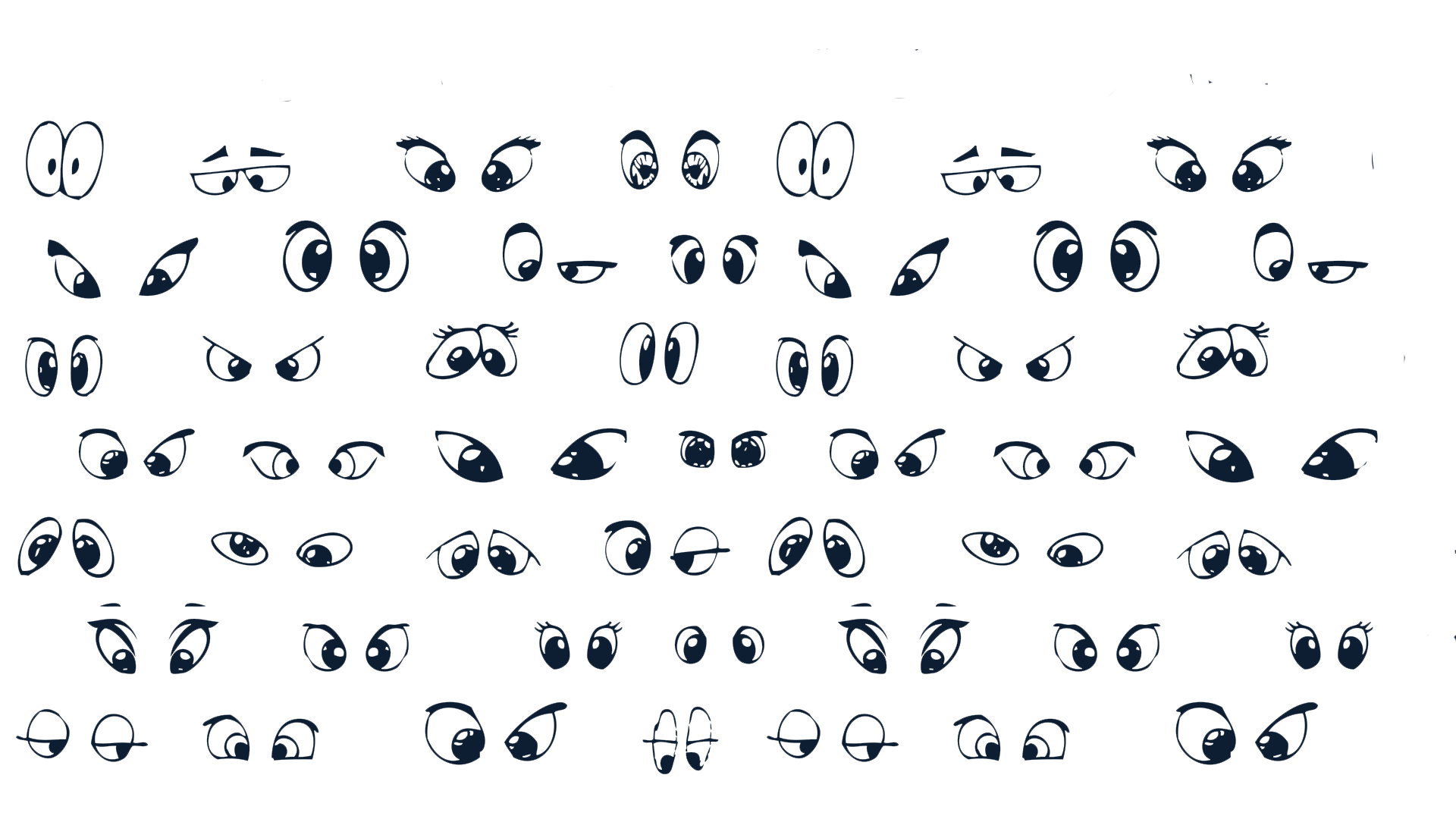 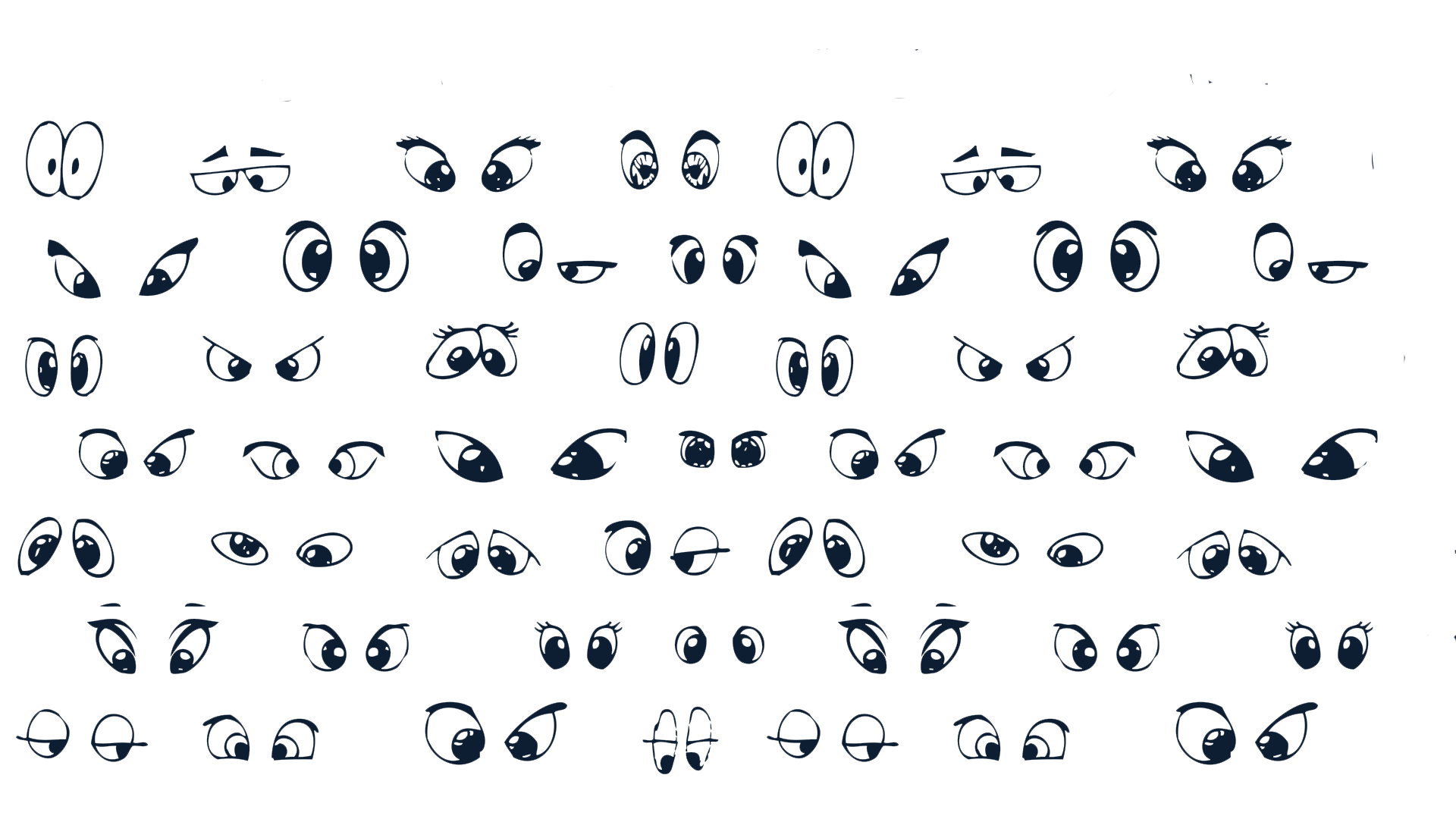 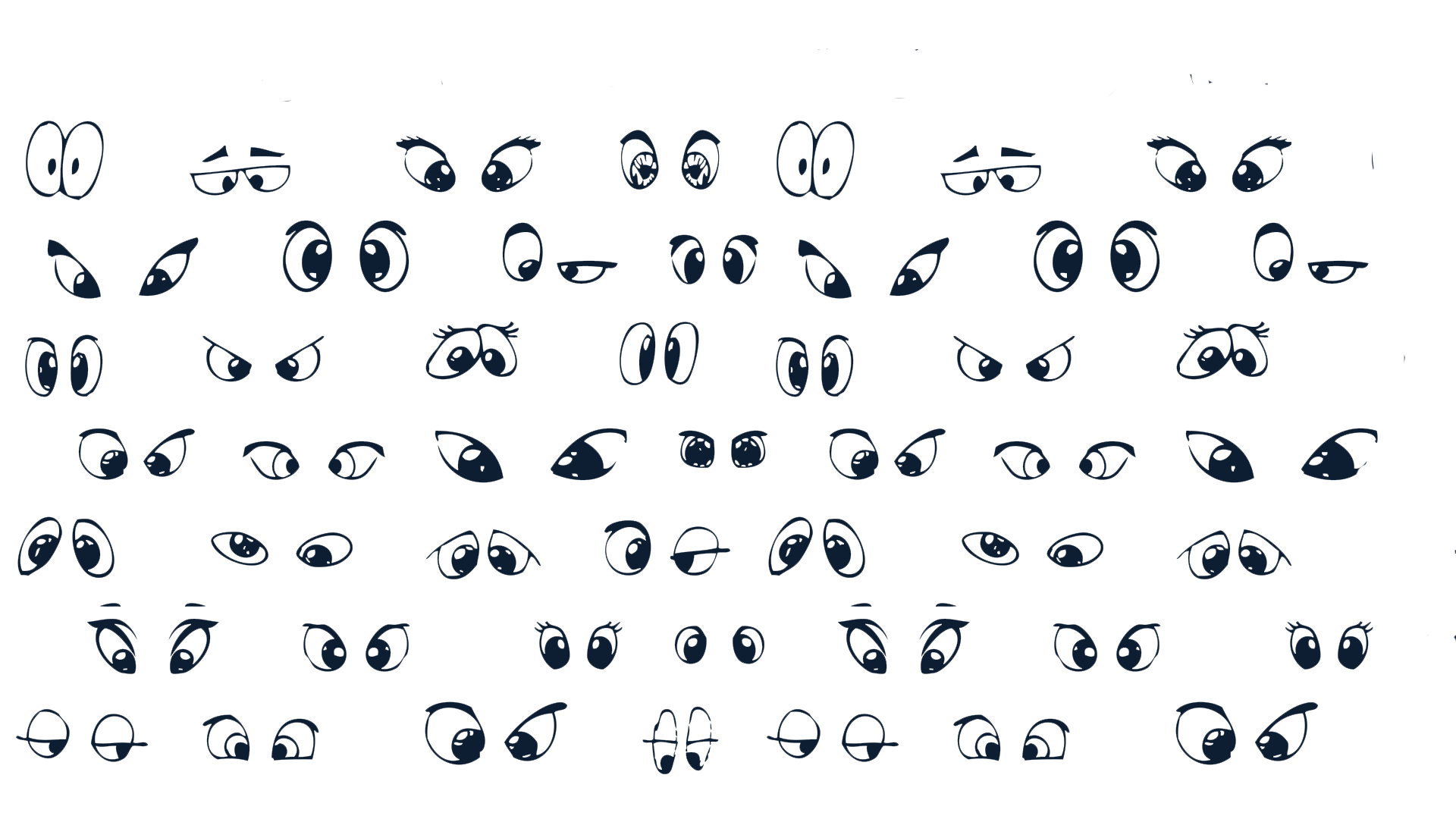 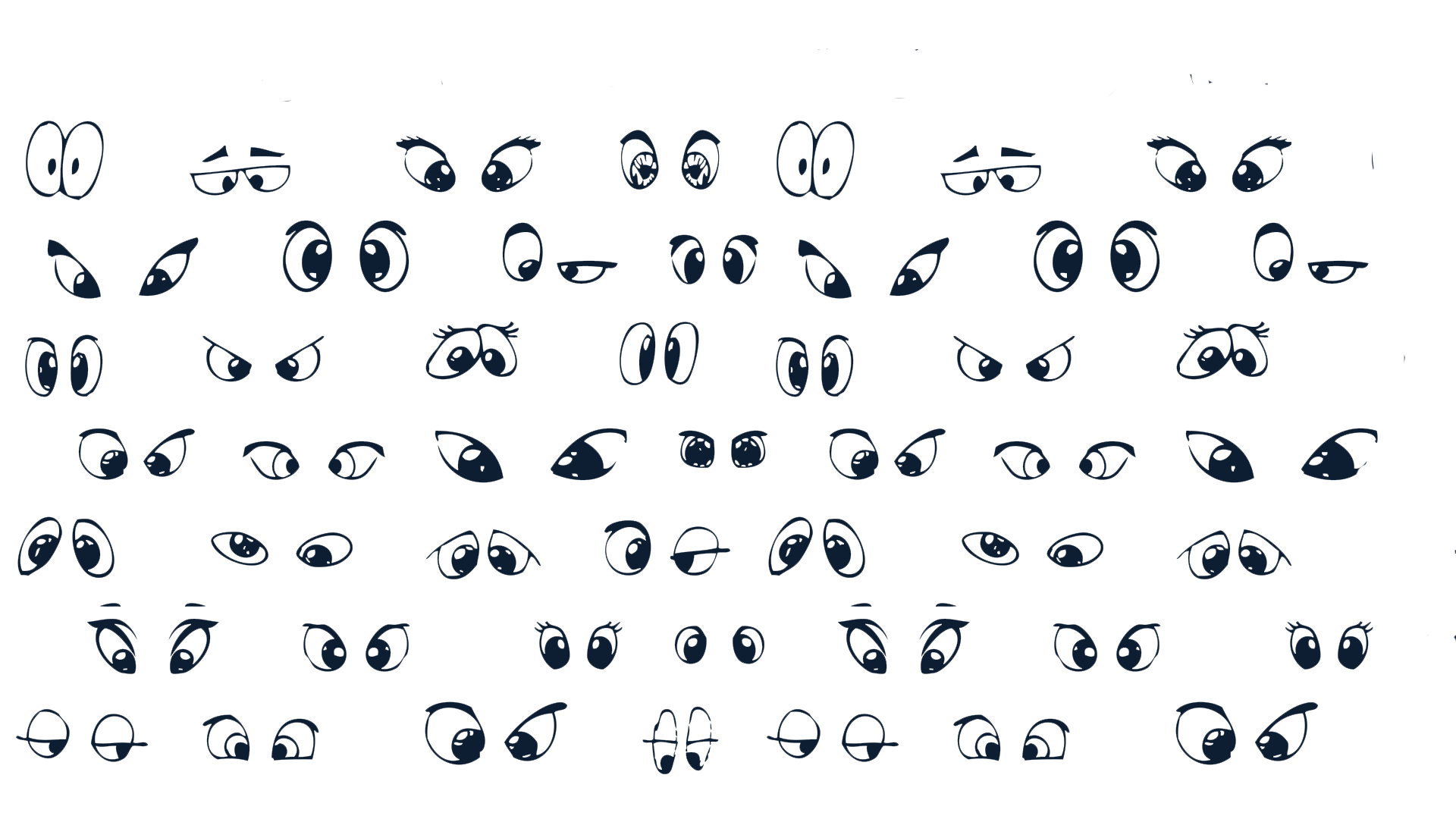 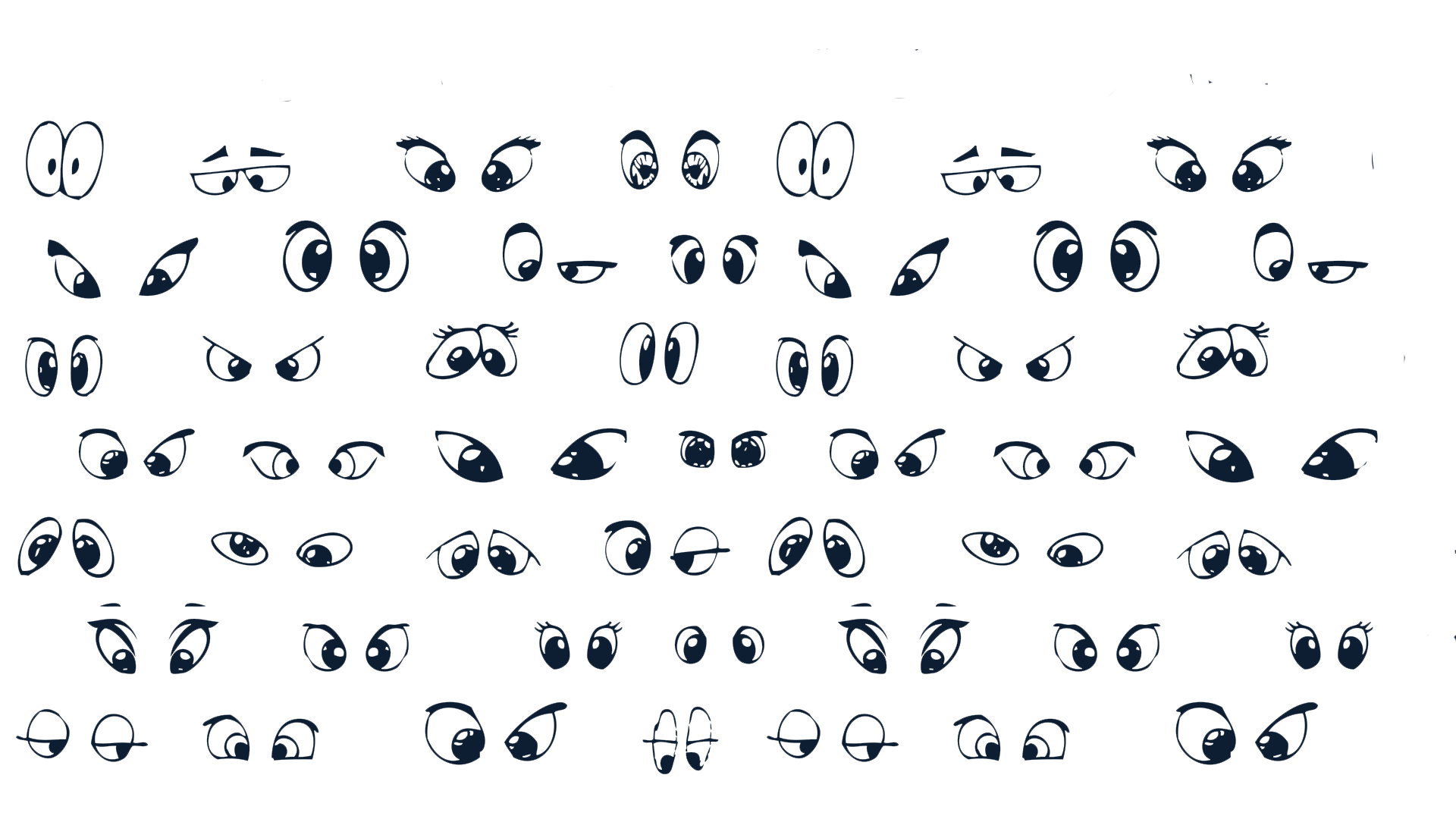 Робота з підручником
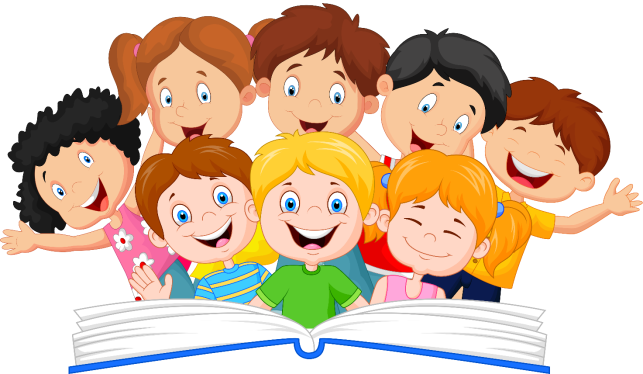 Підручник.
Сторінка
21
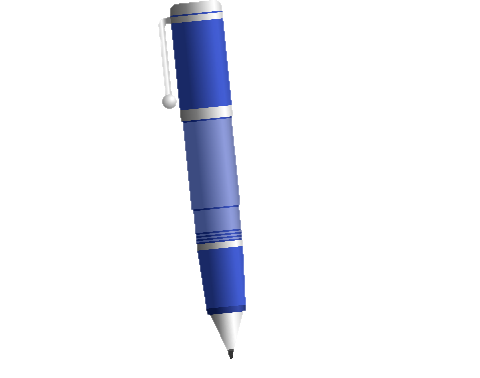 Сьогодні
Запам'ятай!
27.09.2022
Запиши до зошита
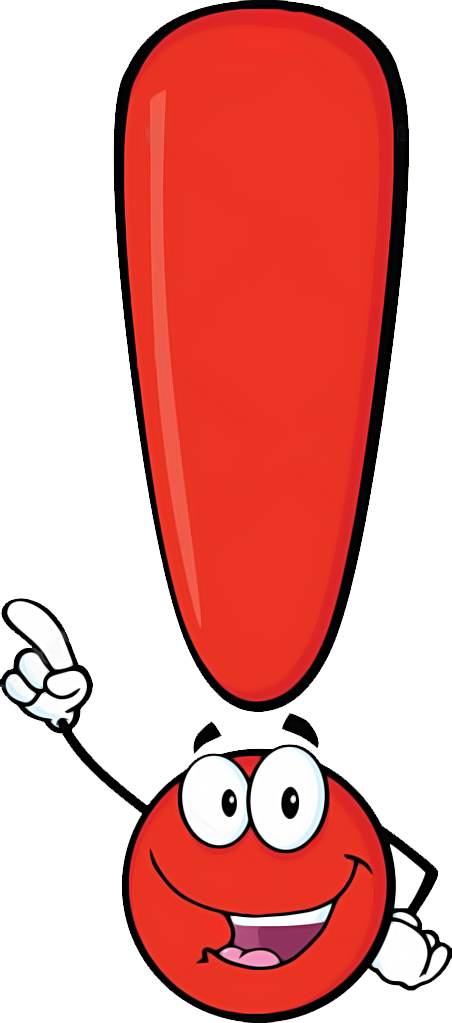 Hard skills (тверді вміння) — спеціальні вміння, які можна перевірити й оцінити, наприклад, через складання іспитів або виконання тестів. Це те, що можна вивчити.
Наприклад:
уміння готувати їжу;
знання іноземних мов;
знання мов програмування;
уміння керувати автівкою.
Підручник.
Сторінка
21
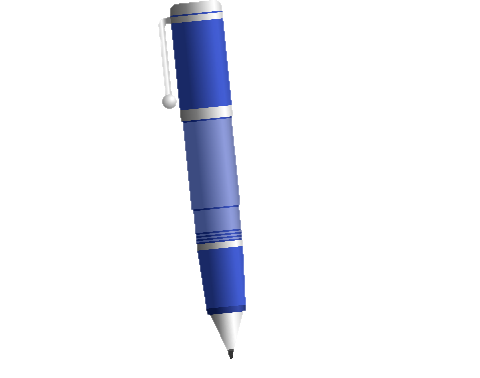 Сьогодні
Запам'ятай!
27.09.2022
Запиши до зошита
Soft skills (м’які вміння) — важливі для будь-якої спеціальності загальні вміння. Їх складно виміряти через тести або іспити, але вони виявляються в особистісному розвитку та у взаємодії з іншими людьми.
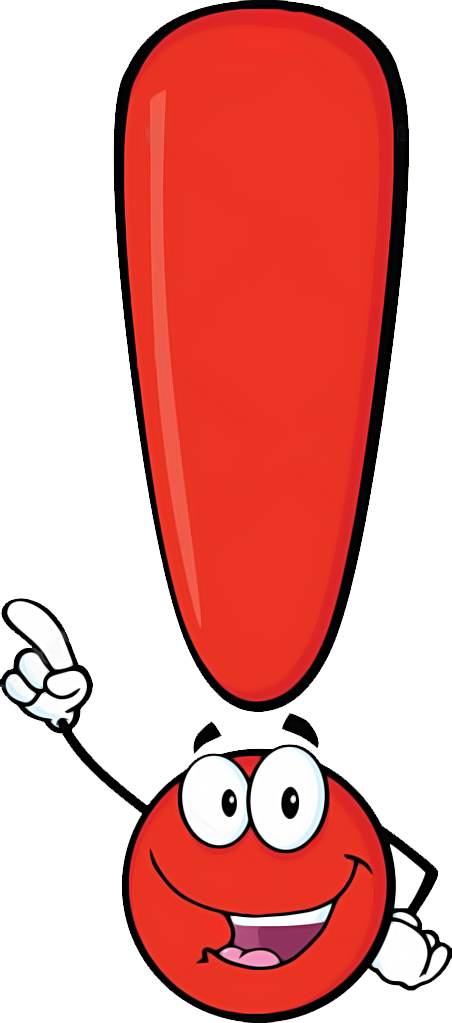 Наприклад:
уміння спілкуватися з іншими;
уміння працювати в команді;
уміння концентрувати увагу;
творче мислення;
критичне мислення.
Підручник.
Сторінка
21
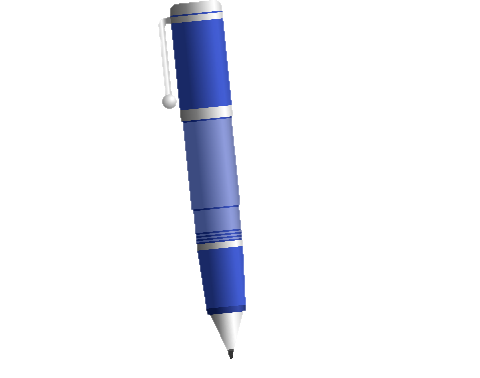 Сьогодні
Поміркуй, які “тверді” та “м’які” навички можуть знадобитися тобі в майбутній професії. Заповни таблицю в зошиті
27.09.2022
Запиши до зошита
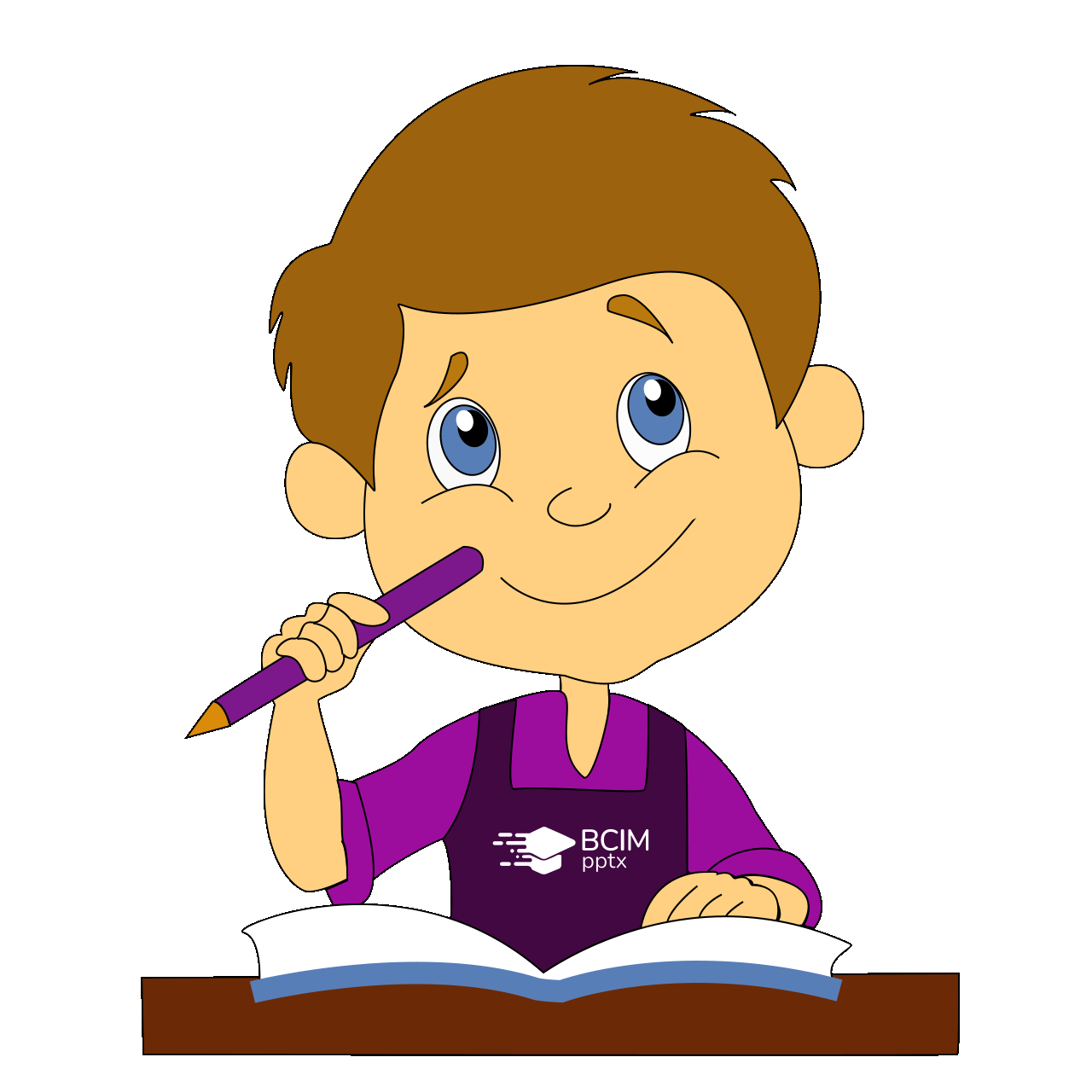 Підручник.
Сторінка
22
Сьогодні
Уляна запропонувала однокласникам та однокласницям створити портфоліо, у якому зберігатимуться роботи, що свідчать про здобуті знання та вміння. Започаткуй такий проєкт і ти
27.09.2022
ОРІЄНТОВНА СТРУКТУРА ПОРТФОЛІО
1. Титульний аркуш “Це Я” (колаж — мої фотографії, моя сім’я тощо).
2. Мій розпорядок дня.
3. Що я вмію і люблю робити.
4. Моя творчість: участь у гуртках, секціях і клубах.
5. Мої успіхи в навчанні.
6. Мої досягнення.
7. Мої плани та мрії.
8. Що я вважаю для себе важливим.
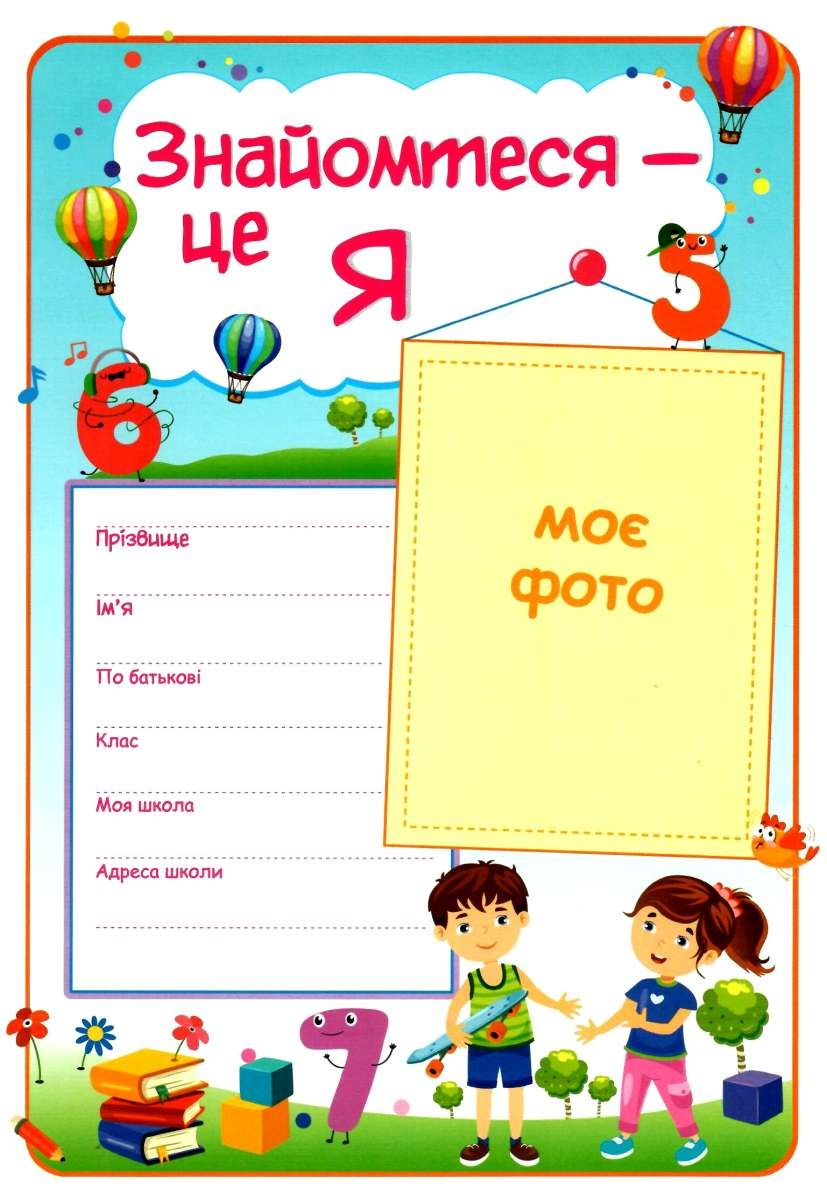 Підручник.
Сторінка
22
Сьогодні
Online завдання
27.09.2022
Відскануй QR-код або натисни жовтий круг!
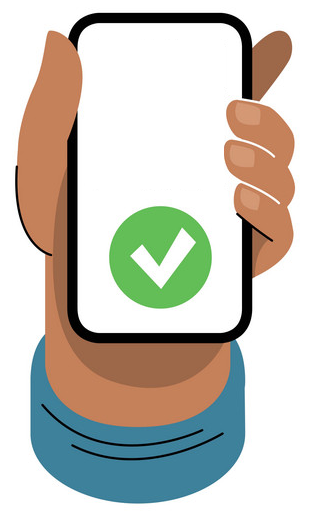 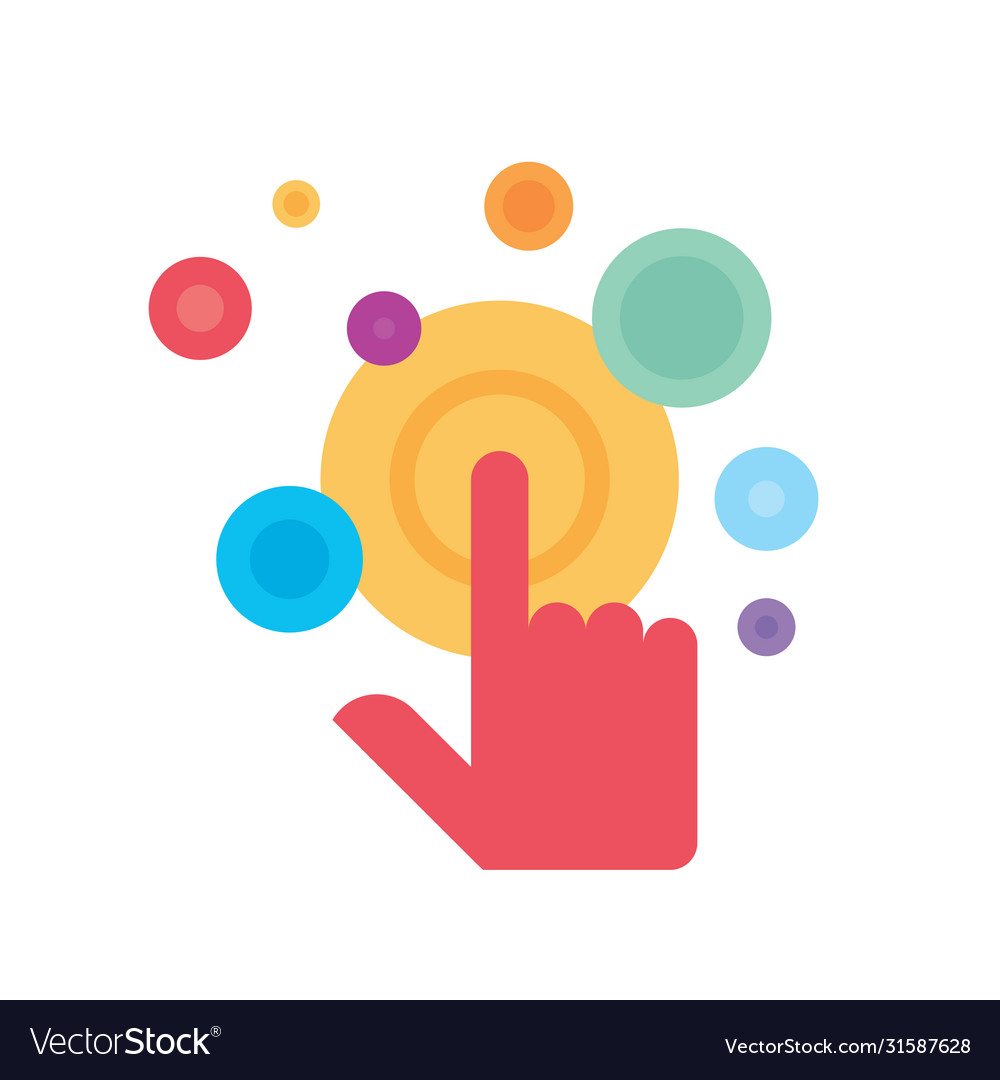 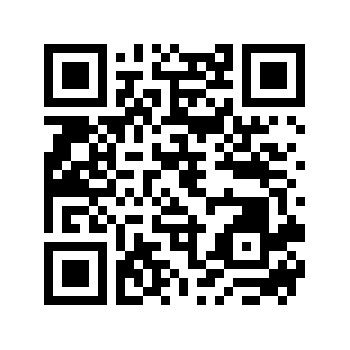 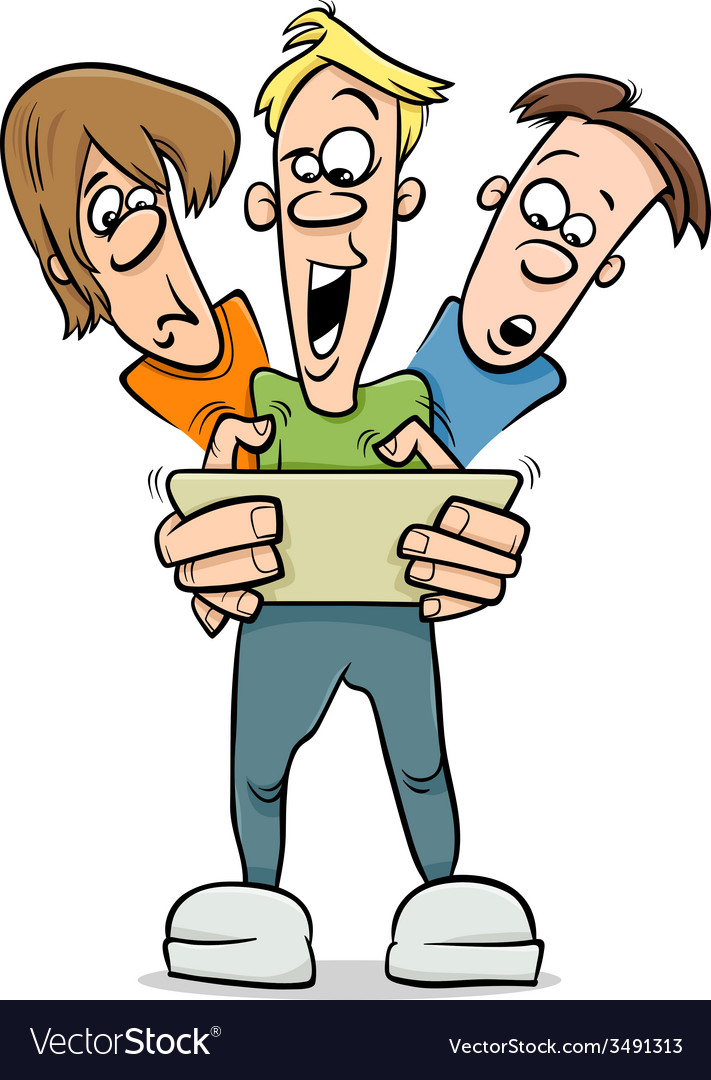 Домашнє завдання
За бажання розпитай рідних, які навички потрібні їм у їхній професійній діяльності.

Короткий запис в щоденник
с.18-22.
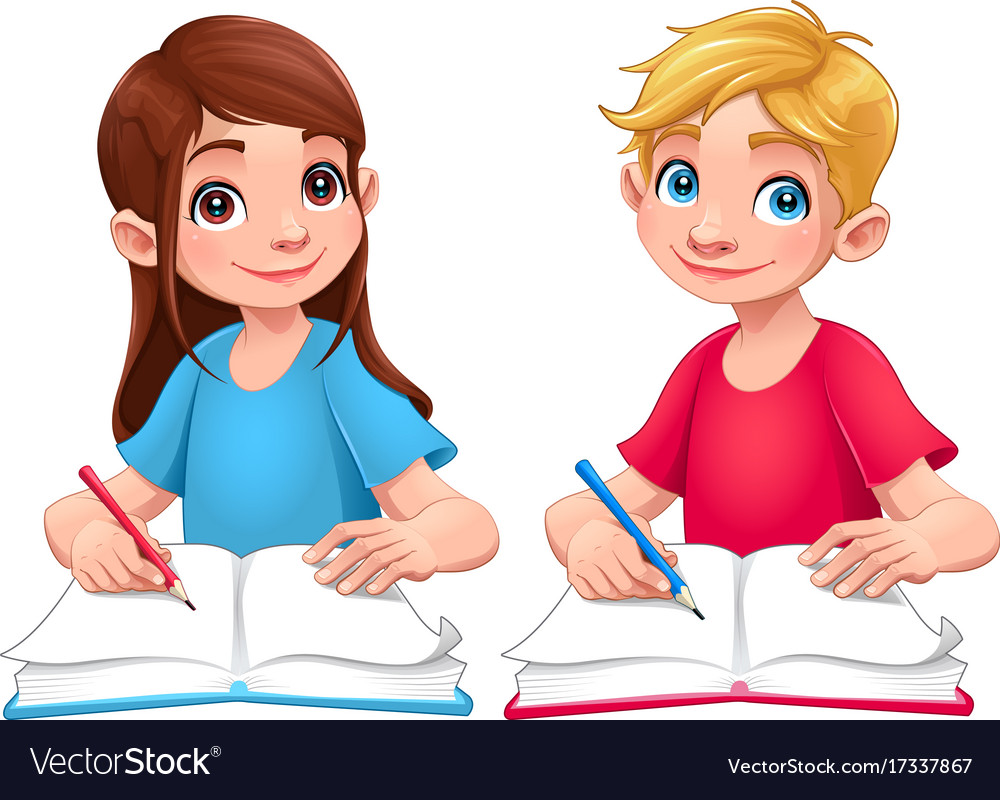 Сьогодні
Рефлексія «Світлофор настрою». Перейдіть дорогу, використавши пропуск у вигляді цеглинки LEGO.
27.09.2022
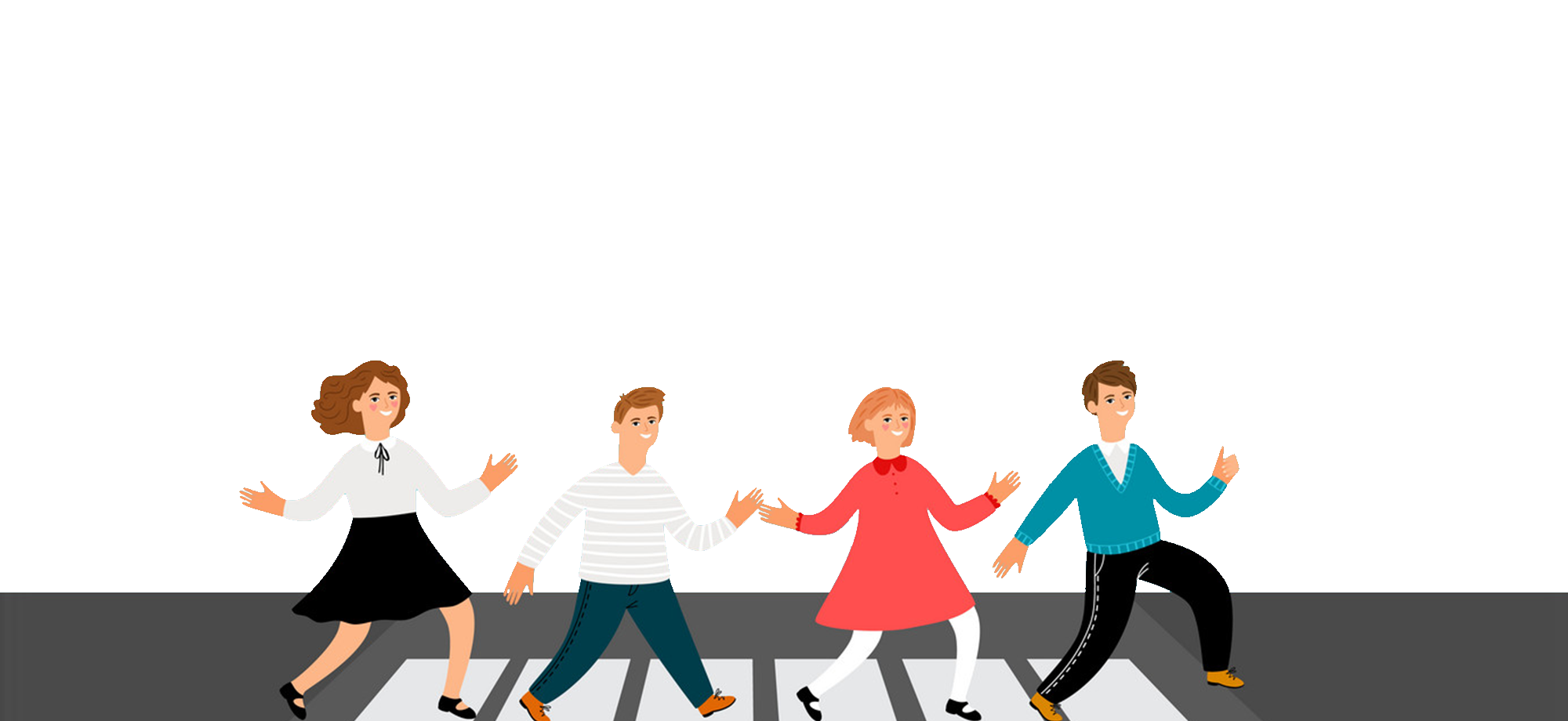 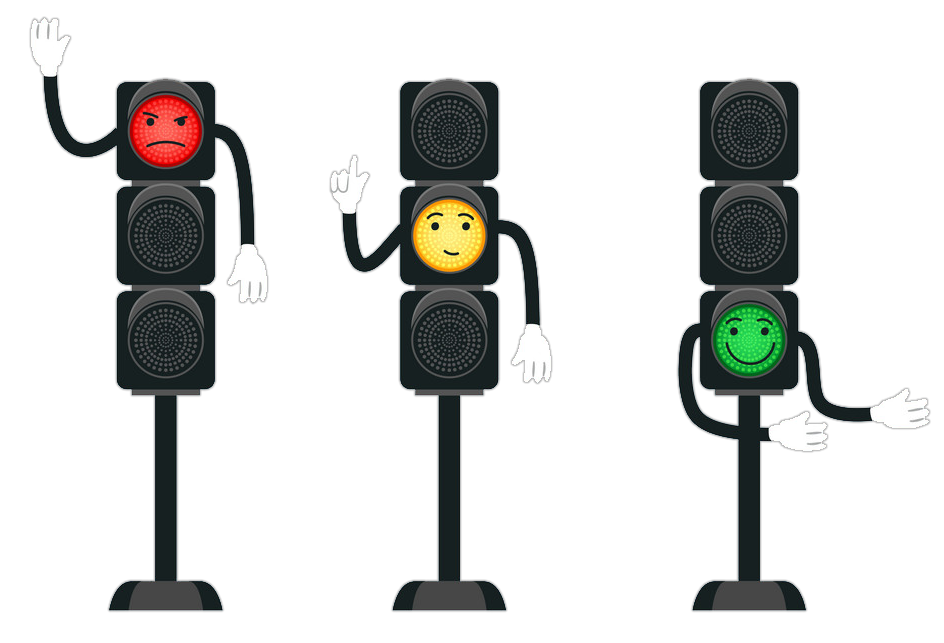 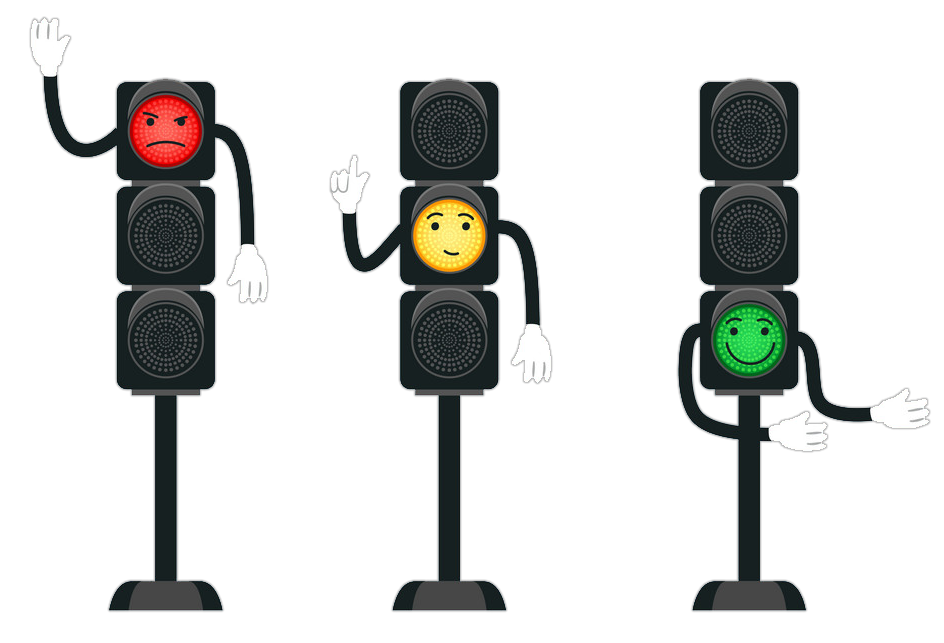 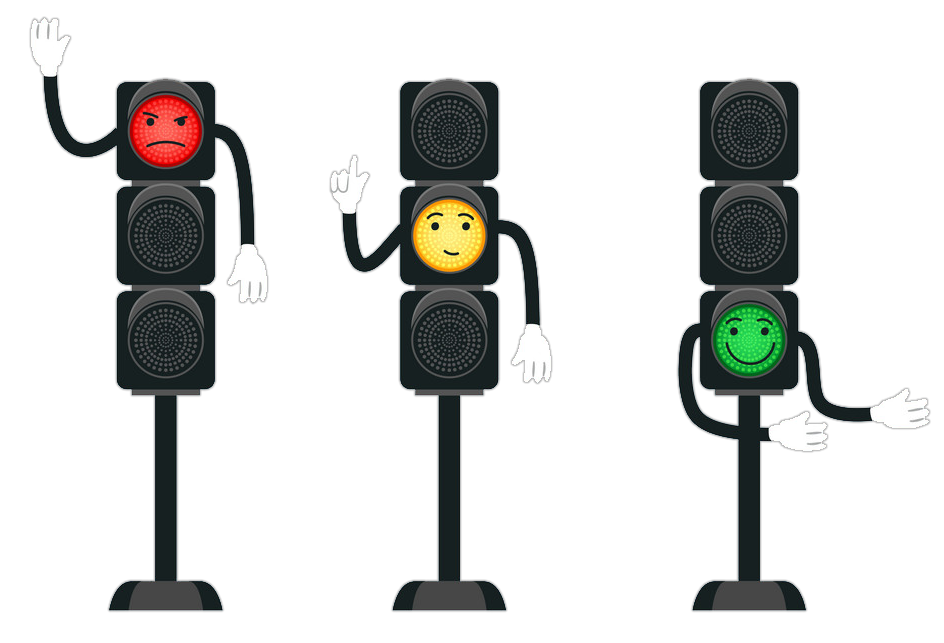 Мені довелося докласти зусилля.
Все було просто!
Мені нічого не вдалося!